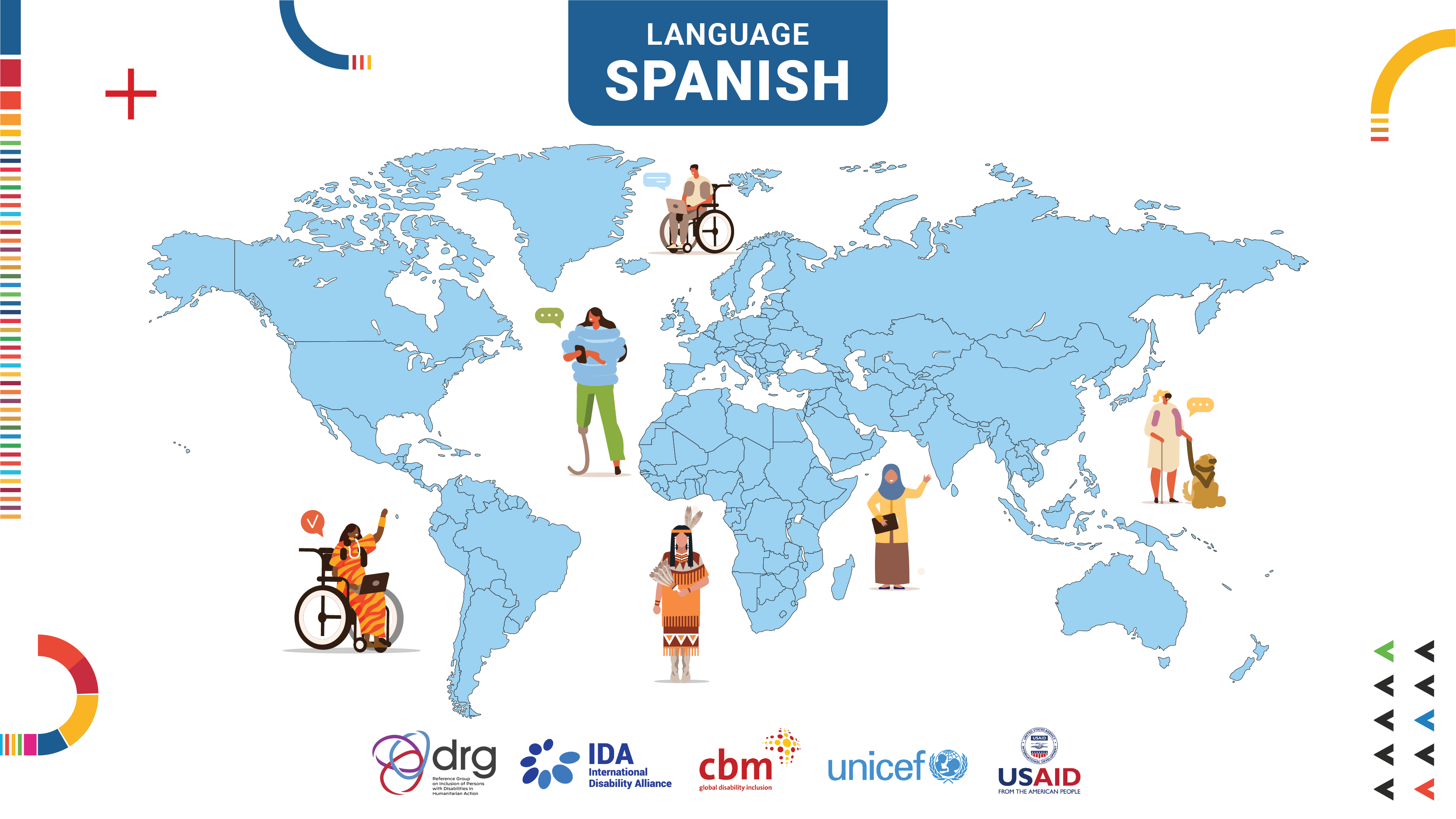 1/23/24
DRG Working Group 6
1
Sesión 1:Introducción a la Acción  HumanitariaFecha: 20 de setiembre de 2022Facilitadores: Juan Cobeñas becario DRG OPD - IDAXXX Humanitarios miembros del Grupo de Trabajo 6, agencia XXX
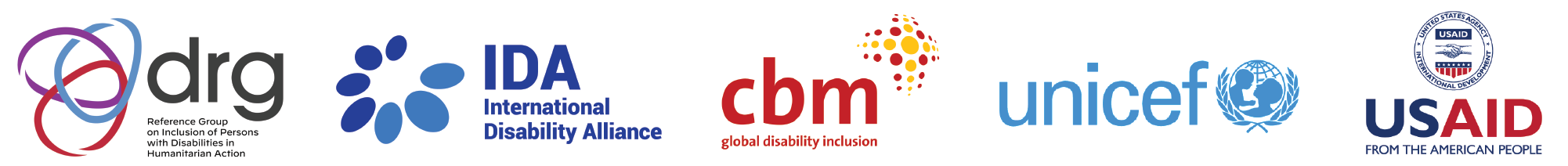 1/23/24
DRG Working Group 6
2
[Speaker Notes: Notas: Agregar fecha de la sesión y nombres de los co-facilitadores a cargo de la sesión.]
Sesión 1- Objetivos
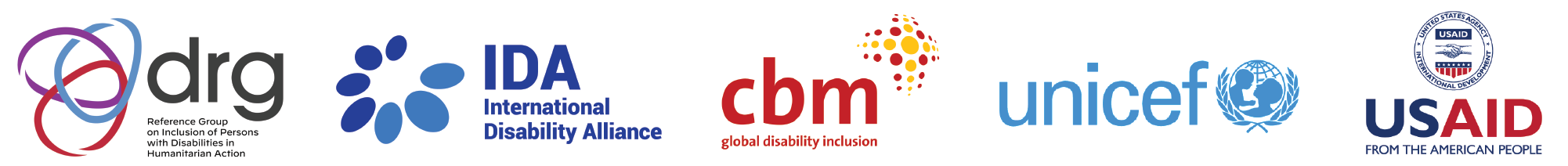 1/23/24
DRG Working Group 6
Slide 3
[Speaker Notes: Nota: esta pantalla se puede usar para presenter los objetivos de la sesion]
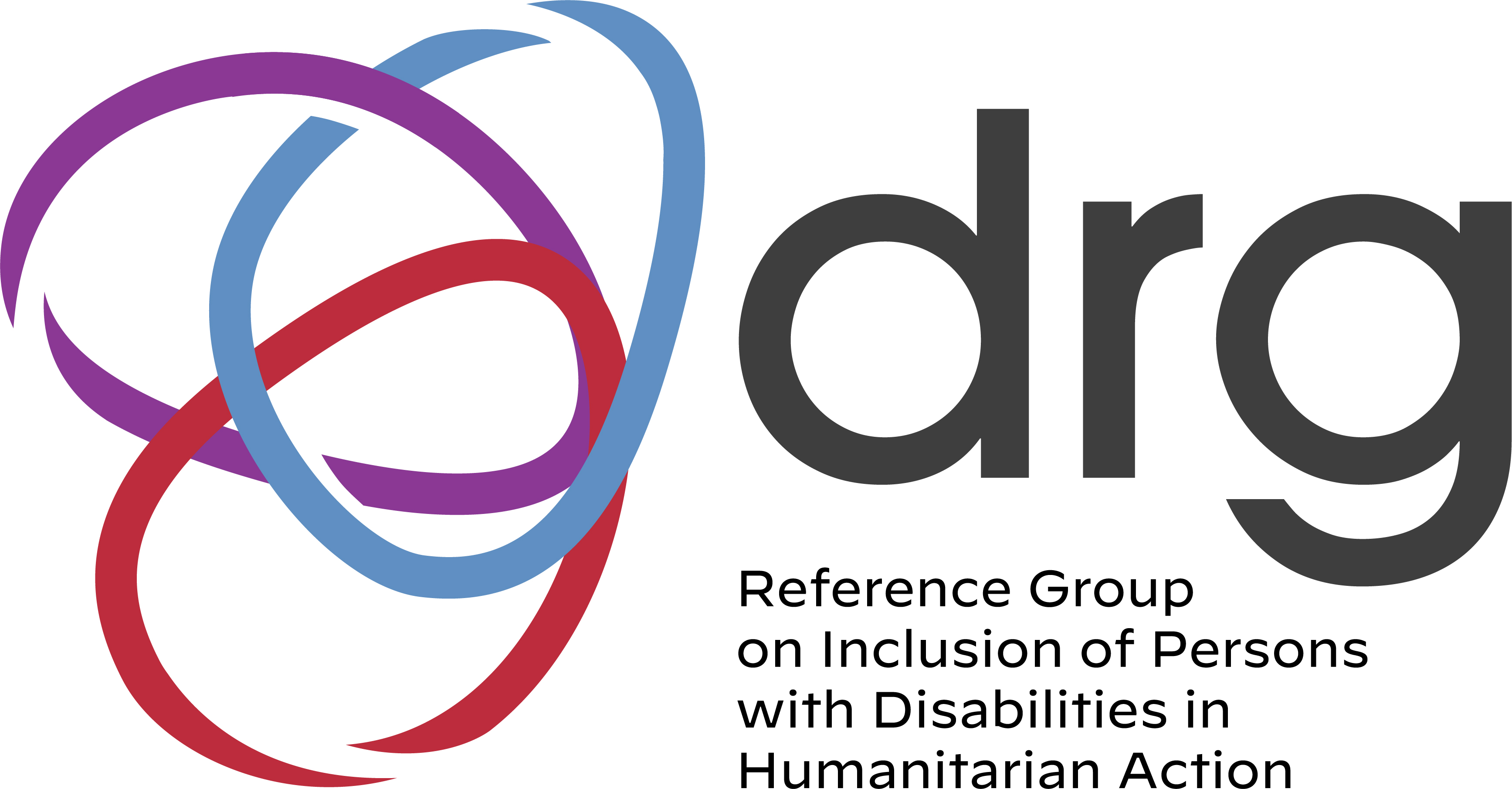 Sesión 1Introducción a la Acción Humanitaria
1/23/24
Slide 4
DRG Working Group 6
[Speaker Notes: Nota: Por favor, dé descansos sensoriales de unos minutos entre cada segmento: se han asignado 10 minutos de descanso para que los facilitadores decidan cuándo usarlos.]
¿Qué necesitamos para participar y estar incluidos?
Hablar lento
Escuchar con cuidado
Explicar acrónimos y términos en jerga 
Sentirnos cómodos para hacer preguntas
Poder parar a quien está hablando en cualquier momento
Tener descansos regulares
Elegir nuestra forma de comunicación con libertad.
Siempre que sea posible, usar auriculares y micrófono  para evitar ruido de fondo. 
Levantar la mano del zoom, o interrumpir al que habla para indicar si va muy rápido o algo no está claro.
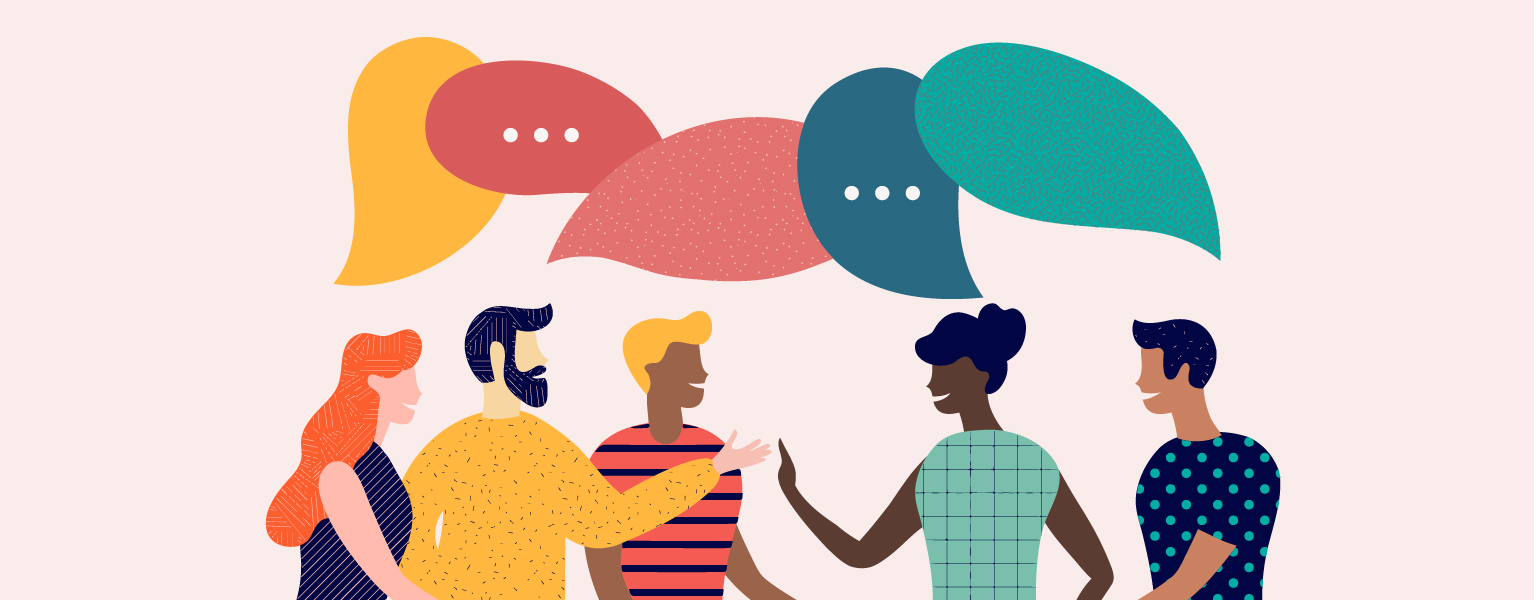 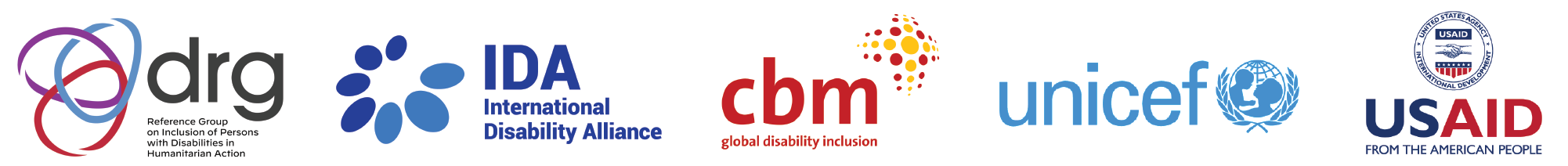 Slide 5
DRG Working Group 6
[Speaker Notes: Notas: Pantalla de ejemplo que se puede adaptar. Se puede mostrar una pantalla al final de una discusión, o mostrar esta pantalla y preguntar si las personas tienen alguna sugerencia para agregar.
El objetivo es garantizar que haya una conversación acerca de cómo crear un espacio seguro para que todos se sientan incluidos, participen y se sientan cómodos para hacer preguntas y comunicarse.
Esto se puede facilitar de varias maneras, se puede pedir a los participantes que compartan lo que necesitan para sentirse incluidos y luego usar esta pantalla para recapitular, o simplemente discutir y registrar y luego editar esto como una pantalla de actualización para incluir entre los materiales que se comparten después de la sesión.]
Orientación para los facilitadores (1)
Preguntar a los participantes cuáles son los distintos tipos de crisis
En el material de prelectura se incluirá información sobre tipos de crisis, de manera que los participantes estén preparados para una breve Lluvia de ideas.  
Usen las dos pantallas siguientes como resumen de los tipos principales - como recapitulación para los que no leyeron el material de prelectura. 
 Los equipos de facilitación Regional pueden también agregar pantallas con imágenes de distintos tipos de desastres.
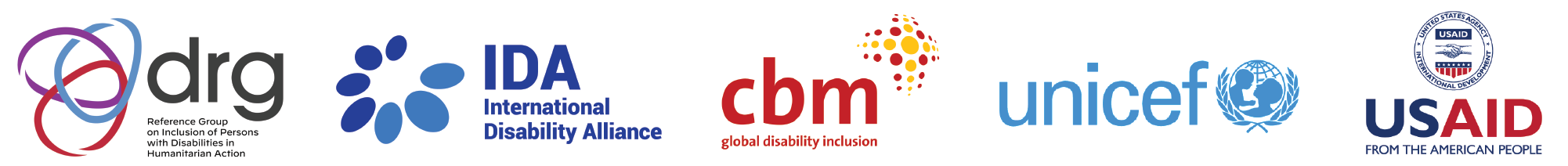 1/23/24
DRG Working Group 6
Slide 6
[Speaker Notes: Notas: El facilitador Humanitario lleva adelante esta sección: 
Los Facilitadores pueden mencionar crisis recientes de diversos tipos en la region, para hacer más tangible el tema, si los participantes no las mencionan. Del mismo modo,  cuaando los participantes comparten un ejemplo, preguntarles a qué tipo de categoria pertenece. etc.]
Categorías de Desastres
Desastres estacionales, como las inundaciones, ciclones y sequías, que están previstas como un riesgo en determinados momentos del año. 
Desastres en evolución, tales como conflicto armado, violaciones serias de los derechos humanos, desastres económicos, y pandemia. El riesgo que suponen estos desastres cambia de manera irregular con el tiempo. 
Desastres estáticos, tales como  terremotos, volcanes y tsunamis, suponen el mismo nivel de riesgo todo el tiempo. Los desastres estáticos son los únicos en los cuales el momento de ocurrencia es imposible de predecir.
1/23/24
DRG Working Group 6
Slide 7
[Speaker Notes: Notas:
DESASTRES ESTACIONALES: Estos tienen un ciclo regular, como las inundaciones, los ciclones y las sequías. El objetivo clave para los peligros estacionales es garantizar que se implementen las acciones de preparación avanzadas (APA) y que los planes de contingencia (PC) se actualicen antes de que comiencen los peligros estacionales previstos. 

DESASTRESEN EVOLUCIÓN:  tienen niveles de riesgo que cambian irregularmente con el tiempo, como conflictos armados, violaciones graves de los derechos humanos, peligros económicos y pandemias. Se debe monitorear la evolución de estos peligros para identificar el punto de inflexión en que el riesgo aumenta.

DESASTRES ESTÁTICOS: plantean el mismo nivel de riesgo a lo largo del tiempo. Por ejemplo terremotos, erupciones volcánicas y tsunamis. A pesar de que se clasifican como de alto riesgo, es imposible anticipar el momento exacto en que ocurrirán. Por consiguiente, normalmente no es posible monitorear riesgos de este tipo.

Source: https://interagencystandingcommittee.org/system/files/iasc_emergency_response_preparedness_guidelines_july_2015_draft_for_field_testing.pdf en inglés]
Impactos de las crisis humanitarias
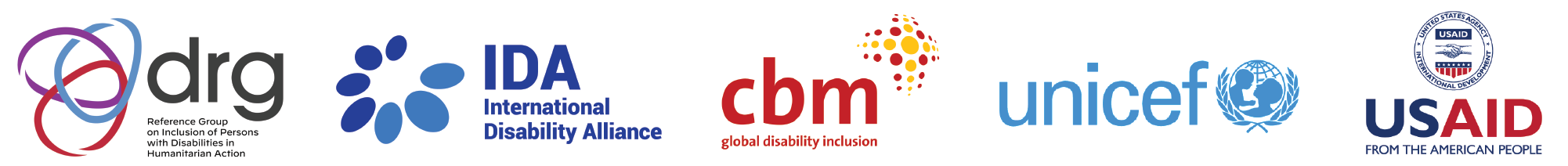 1/23/24
DRG Working Group 6
Slide 8
[Speaker Notes: Notas: - estas pantallas sobre  consecuencias pueden ser usadas por los facilitadores para saber qué decir, y  no ser mostradas]
Continuación - Impactos de las crisis humanitarias
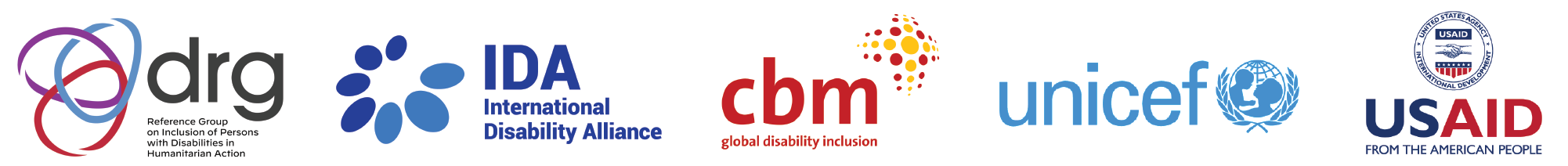 1/23/24
DRG Working Group 6
Slide 9
[Speaker Notes: Notas: - estas pantallas sobre  consecuencias pueden ser usadas por los facilitadores para saber qué decir, y  no ser mostradas]
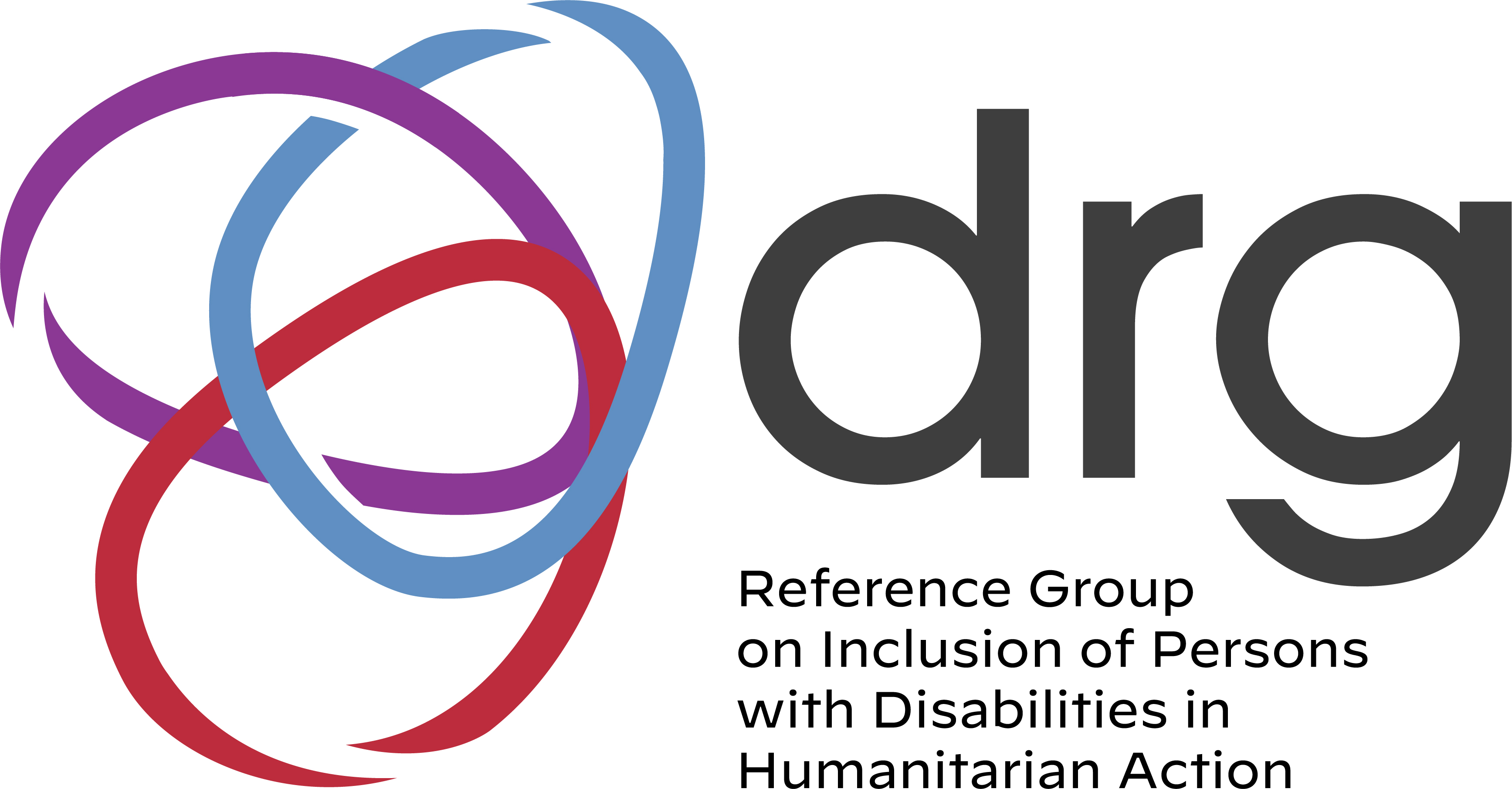 Trabajo en Grupos – 1
Identificar las barreras que enfrentan las personas con discapacidad
En 5 grupos:
Piensen acerca de los tipos de barreras que enfrentan las personas con discapacidad en estos 3 tipos de crisis:
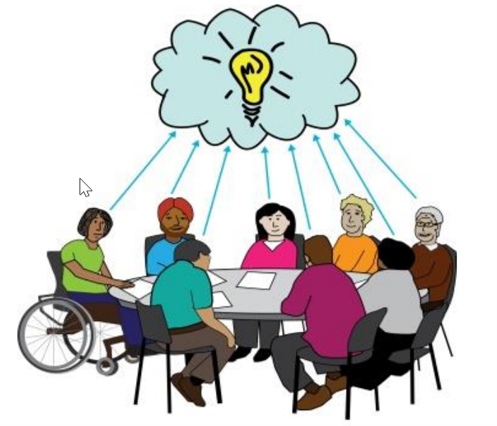 Desastre estacional- Inundación 
Desastre estacional- Sequía
Desastre en evolución- Conflicto armado
Desastre en evolución- Pandemia
Desastre estático- Terremoto
Slide 10
DRG Working Group 6
[Speaker Notes: Notas: Existe la opción de dar una a cada grupo para ahorrar tiempo, o decirles a los grupos que reflexionen sobre todas, pero que tienen la responsabilidad de informar sobre una. Al observar los cinco, hay varias similitudes en los tipos de barreras.
Conclusión  clave: no todas las emergencias son humanitarias. – el facilitador explica cuándo se trata de una respuesta activada formal.
El cierre también puede incluir lo siguiente:
Hay una amplia gama de tipos de crisis. Una crisis humanitaria puede ser un evento o una serie de eventos que amenazan la salud, la seguridad o el bienestar de un gran grupo de personas. Pueden ser crisis prolongadas a corto plazo o a largo plazo. Pueden ocurrir rápidamente, como el impacto de un terremoto, un tsunami o un ciclón, o pueden tener un inicio mucho más lento, como sequías, malas cosechas sucesivas y hambruna. Las crisis humanitarias pueden ser causadas por conflictos o guerras, desastres naturales, hambrunas, brotes de enfermedades. [Se pueden clasificar en cuatro tipos principales (ver diapositiva 8)] no corresponde]. A veces, estas crisis son complejas y son una combinación de desastres naturales y provocados por el hombre.
Diferenciar entre crisis locales más pequeñas que pueden ser gestionadas por autoridades nacionales/locales, como los Comités de Reducción del Riesgo de Desastres/infraestructura y aquellas que son de una escala mucho mayor que requieren intervención y apoyo internacional. También puede ser que si las autoridades locales no tienen la capacidad de asistencia, la comunidad internacional pueda intervenir. Tenga en cuenta que la segunda sesión profundizará en el sistema de grupos temáticos y cómo se activa; para la sesión uno, es suficiente hablar solo de diferenciar entre una crisis local/de menor escala que las autoridades locales y nacionales pueden manejar, y una crisis más significativa, más profunda y de mayor escala, que impacta ampliamente a las poblaciones e infraestructura, que requiere una intervención a mayor escala, reconocidas por OCHA y donde se requiere apoyo internacional / regional para apoyar a las grandes poblaciones que se ven afectadas.
Los resultados de las emergencias son múltiples; van desde el desplazamiento a gran escala tanto internamente como a través de las fronteras internacionales, la destrucción a gran escala de la infraestructura, la pérdida de vidas, la pérdida de medios de subsistencia/recursos básicos, la violencia selectiva, el riesgo de lesiones por dispositivos sin explotar, las interrupciones del servicio (presupuestos nacionales reorientados, personal que huye, servicios cerrados debido al conflicto) creando inestabilidad, inseguridad para poblaciones enteras, pero especialmente para aquellas más vulnerables a mayores riesgos, fractura de redes comunitarias, destrucción de infraestructura, comunidades sitiadas, impactos en el acceso a alimentos y nutrición, y la creación de una gama de personas desplazadas, ya sean refugiados que cruzan fronteras internacionales, personas internamente desplazadas dentro de las fronteras nacionales, migrantes que cruzan fronteras, a menudo como resultado de la degradación a largo plazo y la destrucción de oportunidades de seguridad económica, o personas apátridas que han perdido la ciudadanía o nunca han sido reconocidas como tales, ciudadanos de un país, o solicitantes de asilo- individuos /grupos que huyen de la persecución. Consulte el glosario de términos clave del ACNUR https://www.acnur.org/publications/pub_agd/5d4b18064/glosario-de-terminos-de-referencia-rev-1-revision-de-la-version-en-espanol.html?query=glosario]
Las barreras que enfrentan las personas con discapacidad
Ser dejado atrás cuando la población huye: debido a barreras físicas, a barreras al acceso a la información acerca de los procesos de asilo, barreras actitudinales (en particular  hacia los grupos subrepresentados), y barreras  institucionales (Ejemplo: no permitir a los asistentes varones cruzar la frontera)
Obstáculos a la evacuación: algunas barreras incluyen: la falta de accesibilidad de los sistemas de alerta tempranos (por ejemplo xxx), la no inclusión de los dispositivos asistivos en la evacuación, información inaccesible (esto podría incluir xxx)  acerca del proceso de evacuación; 
Barreras para acceder a refugios seguros: caminos inaccesibles para llegar a los refugios, refugios inaccesibles, barreras para acceder a la información acerca de la asistencia para conseguir refugios (p.e. asistencia de alquiler para refugiados o desplazados internos alojados fuera de los campamentos)
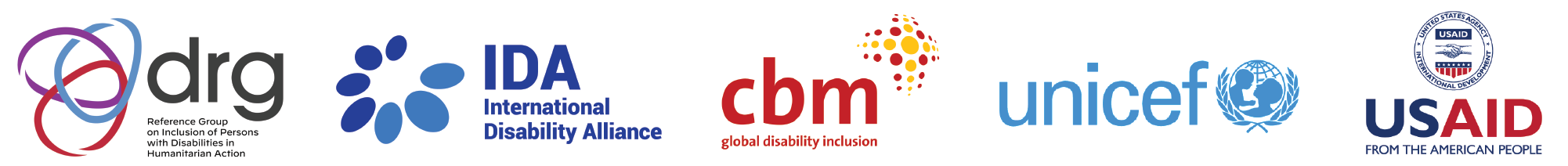 1/23/24
DRG Working Group 6
Slide 11
[Speaker Notes: El título podría ser también “Riesgos específicos que corren las personas con discapacidad” – y el facilitador señalar que estos riesgos son debidos a las barreras  (ver texto aqui abajo)

Notas para el facilitador- mientras que poblaciones enteras (incluyendo a personas con discapacidad) experimentan los impactos de las crisis que compartimos recién, las personas con discapacidad resultan desproporcionadamente impactadas. Esto no se debe a que las personas con discapacidad sean inherentemente vulnerables, sino a que enfrentan  barreras para alcanzar seguridad, protección y asistencia]
Continuación - Las barreras que enfrentan las personas con discapacidad
Dificultad para moverse dentro del campamento o en las áreas exteriores al mismo: debido al relieve, a la falta de transporte accesible. Esto da como resultado la dificultad para acceder a la asistencia humanitaria y la  exclusión de la participación en la comunidad
Información inaccesible acerca de la asistencia humanitaria y barreras en la comunicación con los  actores humanitarios 
Altos niveles de estigmatización- como resultado, las personas con discapacidad quedan excluidas de participar en la toma de decisiones con respecto a la respuesta humanitaria y quedan aisladas.
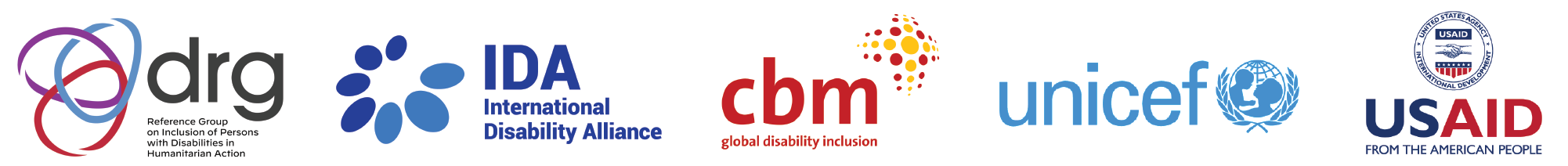 1/23/24
DRG Working Group 6
Slide 12
[Speaker Notes: El título podría ser también “Riesgos específicos que corren las personas con discapacidad” – y el facilitador señalar que estos riesgos son debidos a las barreras  (ver texto aqui abajo)

Notas para el facilitador- mientras que poblaciones enteras (incluyendo a personas con discapacidad) experimentan los impactos de las crisis que compartimos recién, las personas con discapacidad resultan desproporcionadamente impactadas. Esto no se debe a que las personas con discapacidad sean inherentemente vulnerables, sino a que enfrentan  barreras para alcanzar seguridad, protección y asistencia]
Continuación - Las barreras que enfrentan las personas con discapacidad
Riesgo desproporcionado de violencia, explotación y abuso: debido a la destrucción de las redes sociales, a las barreras para acceder a los servicios (incluyendo los servicios de protección), a los altos niveles de estigmatización, y a las barreras en la comunicación para denunciar los  abusos
Falta de acceso a la asistencia básica: incluyendo asistencia para la alimentación, refugios seguros, agua, saneamiento, nutrición, salud, educación y protección
Obstáculos a la participación en los procesos de toma de decisiones: lo que resulta en escasas oportunidades de ejercer influencia en la respuesta humanitaria
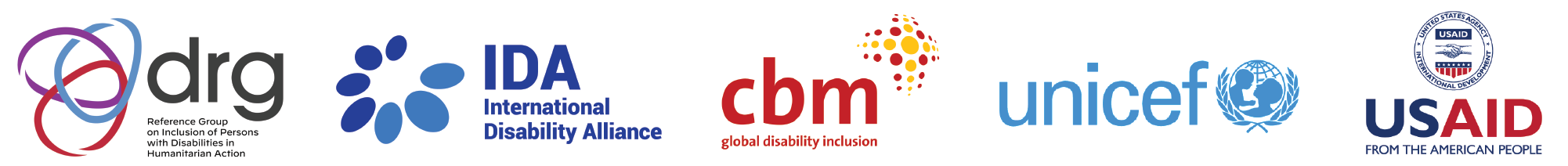 1/23/24
DRG Working Group 6
Slide 13
[Speaker Notes: El título podría ser también “Riesgos específicos que corren las personas con discapacidad” – y el facilitador señalar que estos riesgos son debidos a las barreras  (ver texto aqui abajo)

Notas para el facilitator- mientras que poblaciónes enteras (incluyendo a personas con discapacidad) experimentan los impactos de las crisis que compartimos recién, las personas con discapacidad resultan desproporcionadamente impactadas. Esto no se debe a que las personas con discapacidad sean inherentemente vulnerables, sino a que enfrentan  barreras para alcanzar seguridad, protección y asistencia]
Instrumentos  jurídicos básicos que dan marco a las políticas.
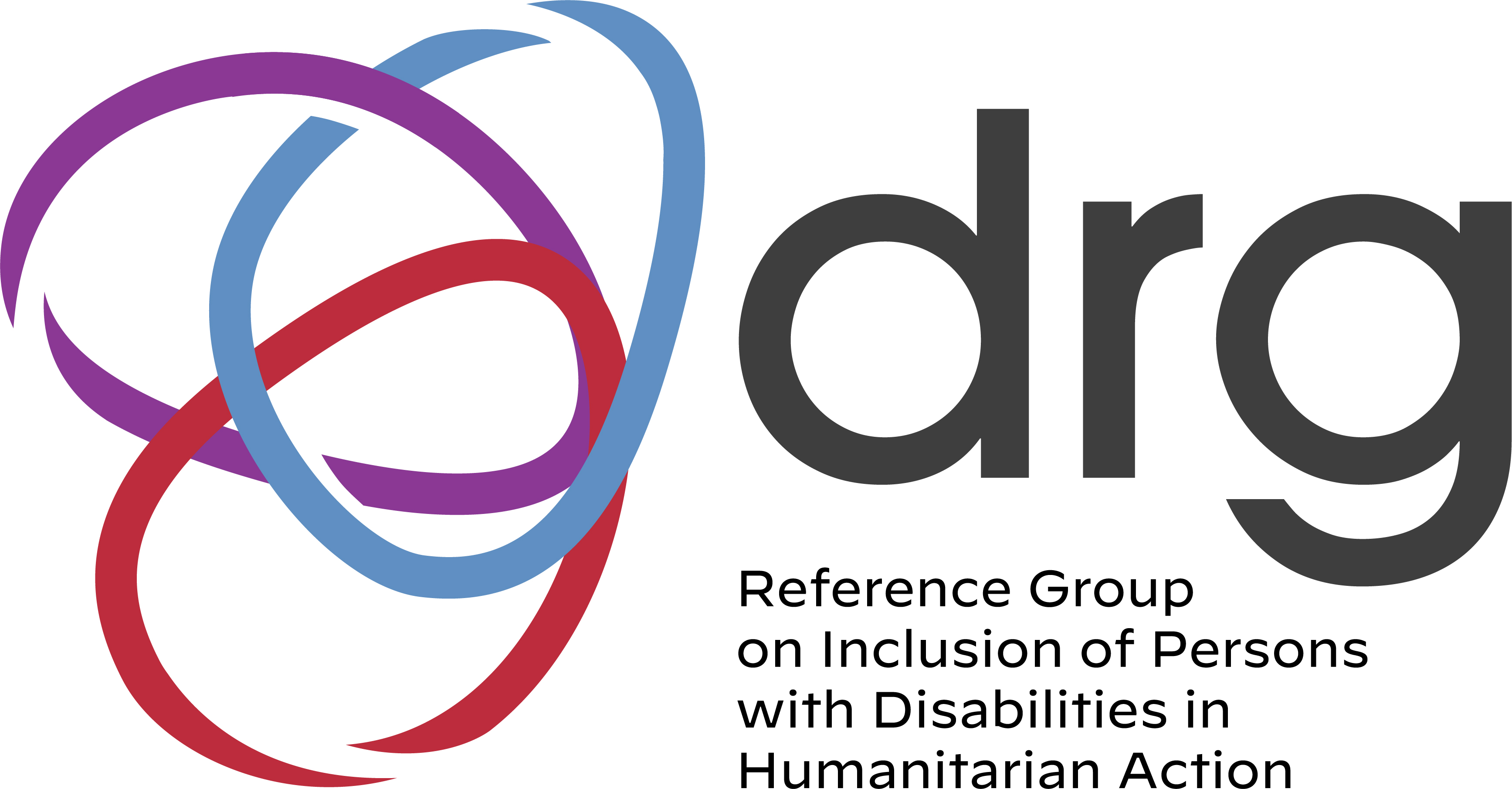 Derecho Internacional de los Derechos Humanos (DIDH, como la Convención sobre los Derechos de las Personas con Discapacidad) 
Derecho Humanitario International (DHI)
Derecho Internacional de los Refugiados
(DIR)
Marco de Sendai (RRD)
Derecho doméstico o regional, (ejemplo, el Protocolo Africano)
© UNICEF/PHOTO CREDIT
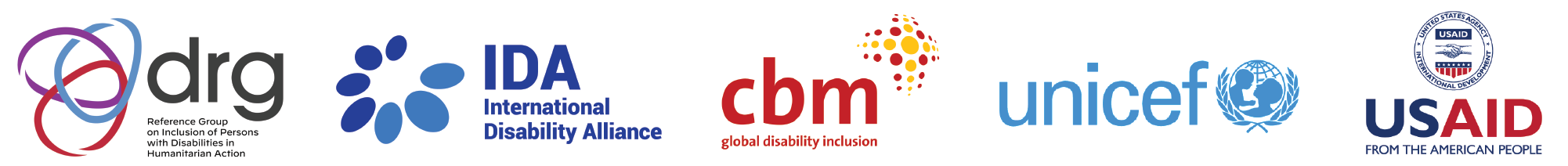 1/23/24
DRG Working Group 6
Slide 14
[Speaker Notes: Notas: podríamos desarrollar un diagrama con un círculo general que represente el derecho de los derechos humanos, dos paraguas para RC y DHI, y un tercer paraguas para Sendai/RRD)

20 minutos para esta sección: dé oportunidad a la gente de decir lo que sabe y luego use las siguientes diapositivas para brindar una descripción general rápida de los instrumentos legales. Los mensajes son para asegurar que los participantes sepan que:
- El derecho internacional humanitario y el derecho internacional de los derechos humanos son dos cuerpos de derecho distintos pero complementarios.
- Ambos se preocupan por la protección de la vida, la salud, la dignidad y el bienestar.
- El DIH se aplica en los conflictos armados, mientras que el derecho de los derechos humanos, como la CDPD, la CDN y la CEDAW, se aplican en todo momento, en paz, en guerra y durante los desastres.
- El derecho internacional sobre refugiados (DIR) proporciona una definición específica de refugiado, salvaguarda el derecho a buscar asilo y protege contra la devolución forzosa a un país donde uno enfrentaría persecución (no devolución).
- Todas estas leyes son aplicables a las personas con discapacidad, la CDPD simplemente detalla las medidas que los responsables deben implementar para garantizar la igualdad y la no discriminación de las personas con discapacidad en pie de igualdad con las demás.
- La CDPD, al igual todos los tratados internacionales, se aplica en todos los contextos, incluso en una crisis humanitaria, y el artículo 11 de la CDPD detalla las obligaciones del estado/obligaciones de los responsables en una crisis. Resalte la importancia del capítulo de directrices del IASC sobre esto.]
1. Derecho Internacional de los Derechos Humanos
Ofrece protección a los civiles tanto en tiempos de paz como de conflicto armado
Todos los derechos humanos se aplican a todas las personas 
Hay 9 convenciones principales de derechos humanos (acuerdos); incluyen la de la mujer (Convención sobre la eliminación de todas las formas de discriminación contra la mujer– CEDCM) sobre las personas con discapacidad (Convención sobre los Derechos de las Personas con discapacidad- CDPD),la niñez (Convención sobre los Derechos del Niño - CDN)
La CDPD tiene un artículo específico sobre las situaciones de riesgo  y emergencias humanitarias (Artículo 11)
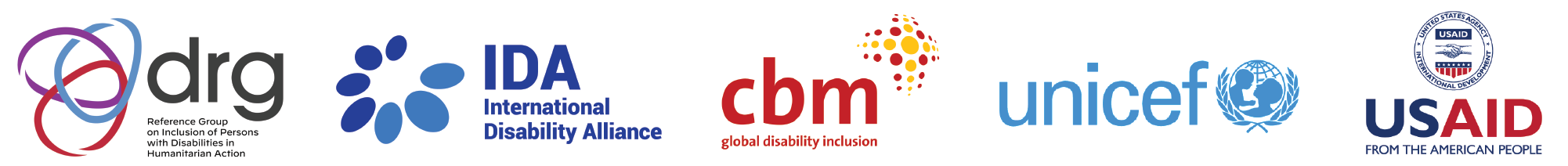 1/23/24
DRG Working Group 6
Slide 15
[Speaker Notes: Notas: el Derecho Internacional de los Derechos Humanos incluye:
la Declaración Universal de Derechos Humanos(1948)
el Pacto Internacional sobre Derechos Civiles y Políticos (1966)
el Pacto Internacional de Derechos Económicos, Sociales y Culturales (1966). 
 y 9 tratados

Los Derechos Humanos son:
Universales, para todos;
Indivisibles, no pueden ser separados entre sí; 
Interdependientes, un derecho humano no puede ser reaizado sin los demás 
Interrelacionados, los derechos humanos se afectan entre sí.]
2. Derecho Humanitario Internacional (DHI)
Se aplica sólo donde hay conflictos armados. 
Se ha desarrollado para proteger a las personas afectadas por un conflicto armado. 
Se aplica tanto a conflictos armados internacionales como a los internos (por ejemplo, comflicto internacional conflict – xx; conflict no-internacional – xx) 
La Resolución 2475 del Consejo de Seguridad de Naciones Unidas (2019) trata específicamente la protección de las personas con discapacidad en conflicto armado.
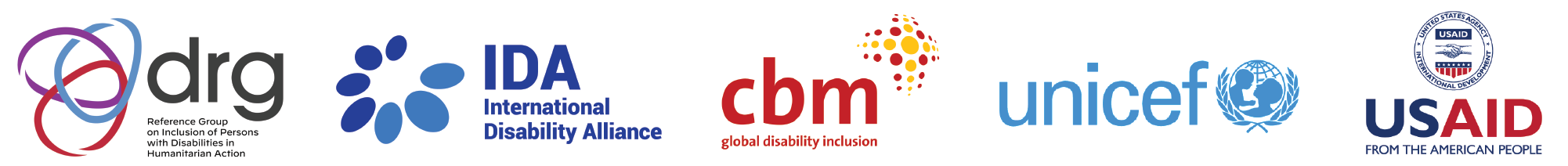 1/23/24
DRG Working Group 6
Slide 16
[Speaker Notes: Notas: Los Instrumentos del Derecho  Humanitario Internacional para la protección en conflictos armados incluyen, 
Regulaciones de La Haya 1907
Los 4 Convenios de Ginebra 1949. https://www.icrc.org/es/document/los-convenios-de-ginebra-de-1949-y-sus-protocolos-adicionales
Tres Protocolos adicionales 1977
Las normas consuetudinarias internacionales: “una practica extendida que se acepta como ley"
Resolución 2475 del Consejo de Seguridad de Naciones Unidas, sobre la protección de las personas con discapacidad en conflicto armado. 2019]
3. Derecho Internacional de Refugiados (DIR)
Proporciona una definición específica de quién es un refugiado
Salvaguarda el derecho a pedir asilo
Protege contra la devolución forzada a un país donde la persona se enfrentaría a ser perseguida. (el término legal es no-devolución - non-refoulement)
Define la protección y asistencia que deben recibir las personas que han sido obligadas a dejar su país de origen por un “temor bien fundamentado de ser perseguidas por su etnia, religión, nacionalidad, pertenencia a un grupo social u opinión política.” (ejemplo regional)
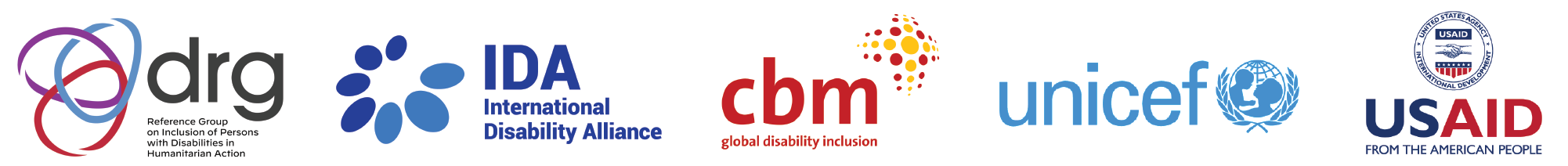 1/23/24
DRG Working Group 6
Slide 17
[Speaker Notes: Notas: El Derecho de Refugiados incluye la Convención  sobre Refugiados de  1951 y el Protocolo de1967– 
Derecho Internacional de Derechos Humanos- https://www.ohchr.org/es/instruments-and-mechanisms/international-human-rights-law.
Derecho Internacional Humanitario-  https://www.icrc.org/es/download/file/246418/4543_que_es_el_dih_spa_bookmarks.pdf  
Derechos de los refugiados– https://www.acnur.org/#_ga=2.18189049.1944920710.1662043112-1514722019.1662043112
Links a español]
4. Marco de Sendai para la Reducción del Riesgo de Desastres (RRD) 2015-2030
Tiene 4 prioridades para la acción de prevención de nuevos riesgos de desastres y reducción de los existentes: 
Comprender el riesgo de desastres;
Fortalecer la gestión del riesgo de desastres para manejar mejor este riesgo; 
Invertir en la reducción de riesgos de desastres para la resiliencia
Mejorar la preparación para dar una respuesta efectiva, y para “Reconstruir mejor” en la recuperación, rehabilitación y reconstrucción.
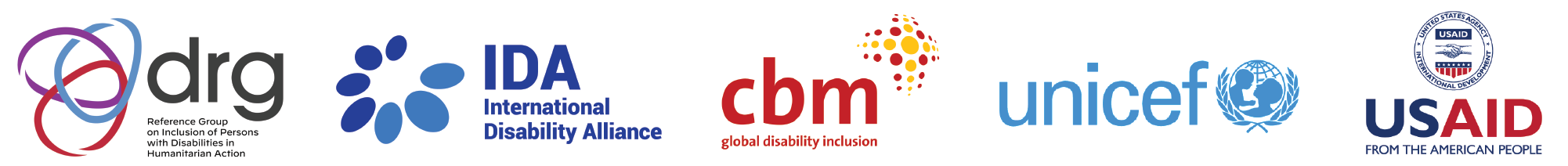 1/23/24
DRG Working Group 6
Slide 18
[Speaker Notes: Notas: El Marco se adoptó en la 3° Conferencia Mundial de NU sobre Reducción de Riesgos de Desastres en Sendai, Japón, el 18 de Marzo de 2015. https://www.unisdr.org/files/43291_spanishsendaiframeworkfordisasterri.pdf]
5. Tratados regionales y legislación doméstica
Es importante conocer y mencionar la normativa regional y nacional que se puede aplicar: 
El Protocolo Africano de Discapacidad
La Declaración de Cartagena sobre Refugiados - América Central, México y Panamá. https://www.acnur.org/5b076ef14.pdf 
Las políticas nacionales sobre emergencias, protección de refugiados, que son diferentes en cada país y region.
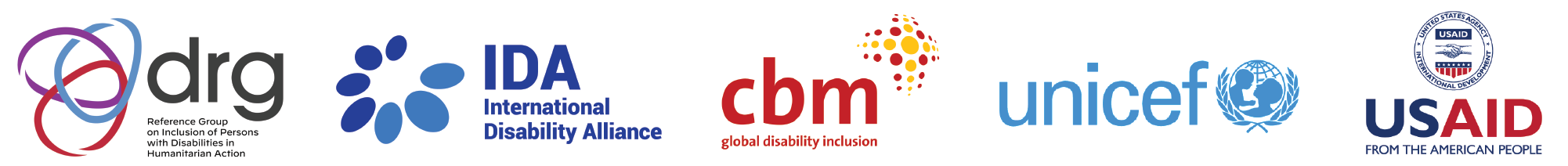 1/23/24
DRG Working Group 6
Slide 19
[Speaker Notes: Notas: a ser completado por Elham y Priyanka]
En resumen
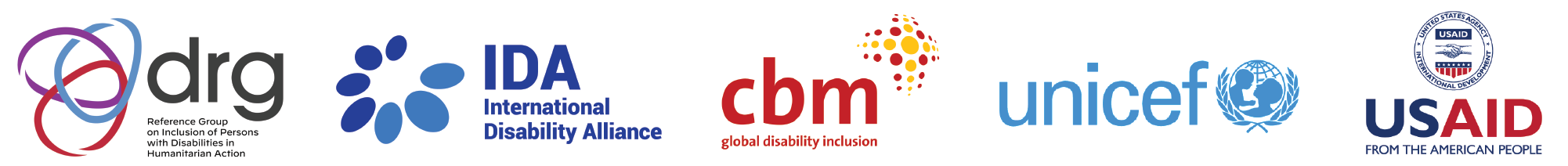 1/23/24
DRG Working Group 6
Slide 20
[Speaker Notes: Notas: Use esta pantalla como conclusión, para reforzar los contenidos claves.]
Conflicto Armado (Opcional)
Hay que diferenciar 3 escenarios, porque las reglas que se apliquen son diferentes entre ellos. 
En situaciones en que hay violencia entre las personas (ejemplo, regional)
Cuando el conflicto armado no es internacional, sino entre fuerzas militares de un gobierno y grupos no gubernamentales, o ambos grupos son no gubernamentales, el derecho humanitario internacional que se aplica es muy limitado, solo se aplican ciertas leyes. (ejemplo, regional)
En un conflicto armado international donde se enfrentan 2 o más gobiernos, es donde se aplica la mayor cantidad de leyes del DHI (ejemplo regional)
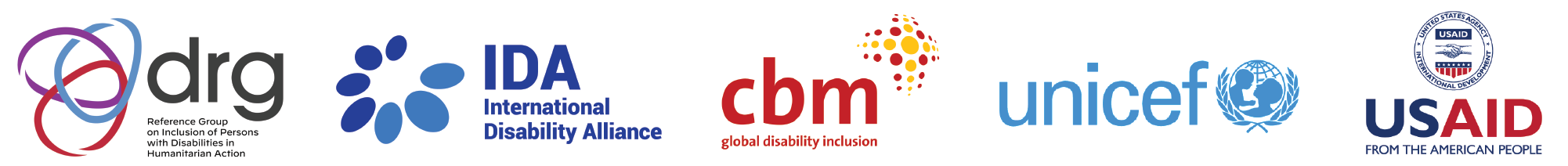 1/23/24
DRG Working Group 6
Slide 21
[Speaker Notes: Notas: pantalla opcional : en alguns regiones puede ser importante sostener conversaciones más detalladas sobre el conflict armado]
Contenido de las Directrices de IASC :
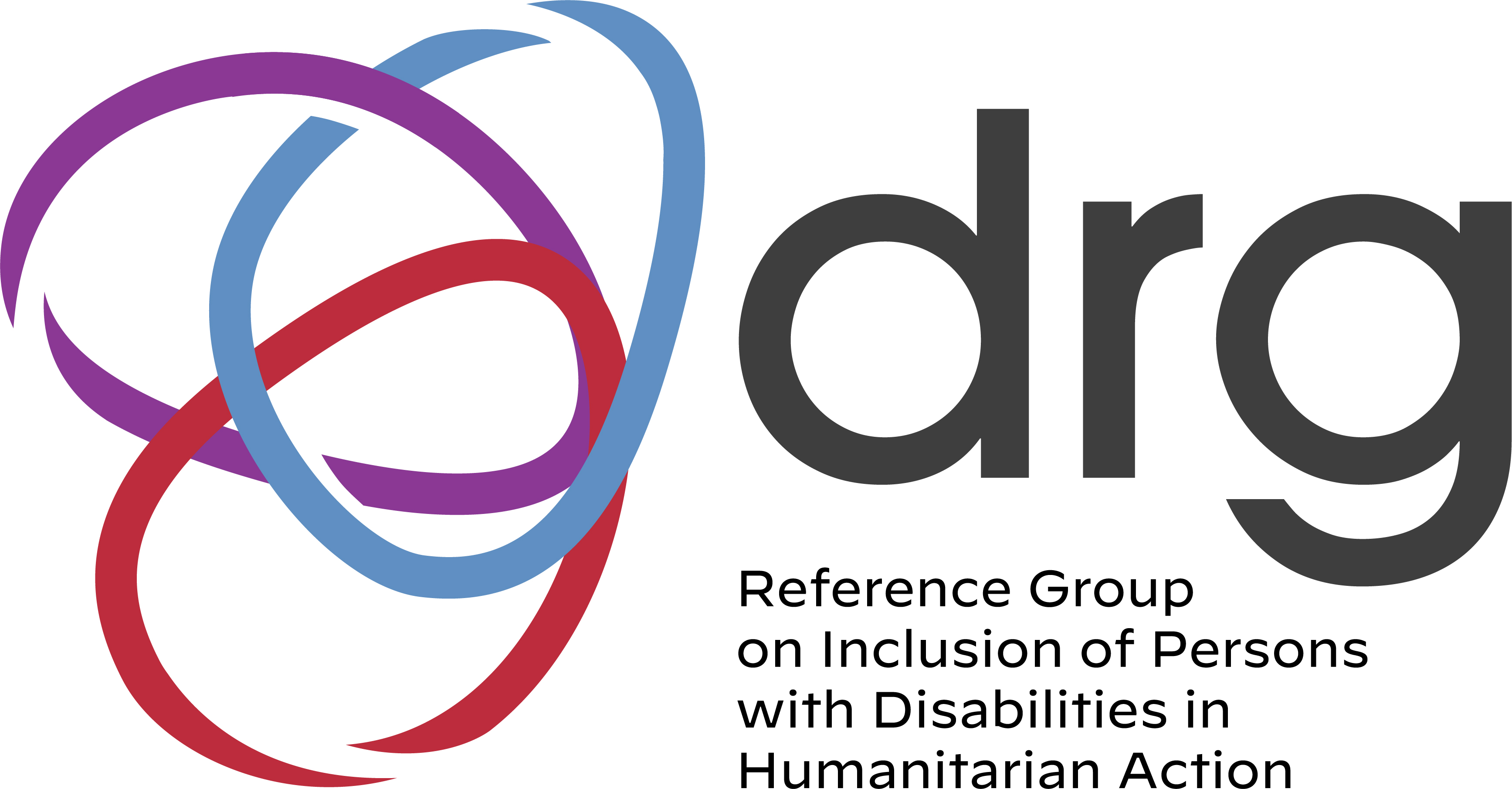 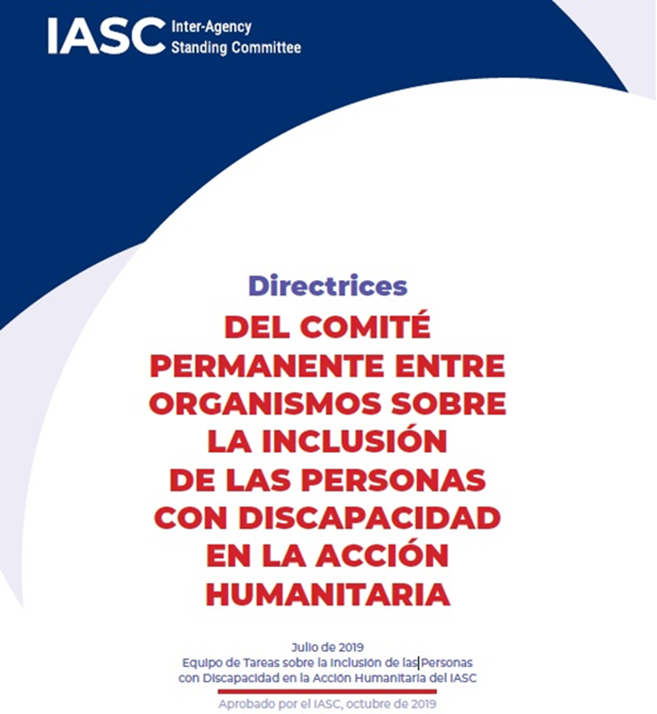 Capítulos introductorios
Marco legal & político
Principios generales
Tópicos y programación transversales 
Roles y responsabilidades

Capítulos específicos por sector
Aplicación de principios y tópicos transversales en cada sector

Anexos (7 anexos)
Por ejemplo. Ajustes razonables, indicadores inclusivos de la discapacidad, herramientas para desagregar datos
© UNICEF/PHOTO CREDIT
1/23/24
DRG Working Group 6
Slide 22
[Speaker Notes: Notas: Empleen 2-3 mins en dar un panorama de las Directrices de  IASC – luego concéntrense en el Capítulo 3– Acciones Obligatorias]
Capítulo 3: las 4 acciones obligatorias
1/23/24
DRG Working Group 6
Slide 23
[Speaker Notes: Notas: Antes de presentar esta pantalla preguntar si los participantes conocen las 4 acciones obligatorias. Aclarar que son reglas que deben cumplir todos los actores humanitarios, ya sea del gobierno, de las agencias de NU o de ONGs.]
1. Acciones básicas para fomenter una participación significativa
Los actores y las organizaciones humanitarias: 

 deben asegurarse de que las personas con discapacidad  participan en todos los procesos relacionados con la acción humanitaria 

 deben contratar personas con discapacidad como parte de su personal, a todos los niveles, incluso como trabajadores de primera línea y movilizadores comunitarios.

Deben buscar asesoramiento y colaboración en las organizaciones de personas con discapacidad (OPD) a la hora de diseñar estrategias para trabajar con personas con discapacidad en una comunidad afectada.
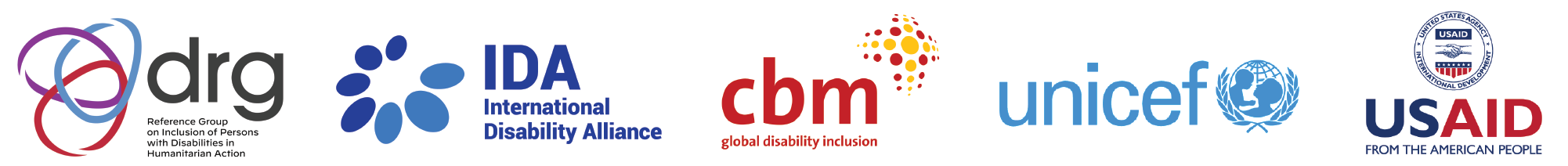 1/23/24
DRG Working Group 6
Slide 24
[Speaker Notes: Notes: Directrices IASC P22.]
2. Acciones claves para eliminar las barreras
Los actores humanitarios son responsables de: 

Eliminar las barreras que impiden tu participación o tu posibilidad de acceder a los programas y servicios comunitarios

Identificar formas de promover tu participación en los programas humanitarios y tu acceso a ellos.
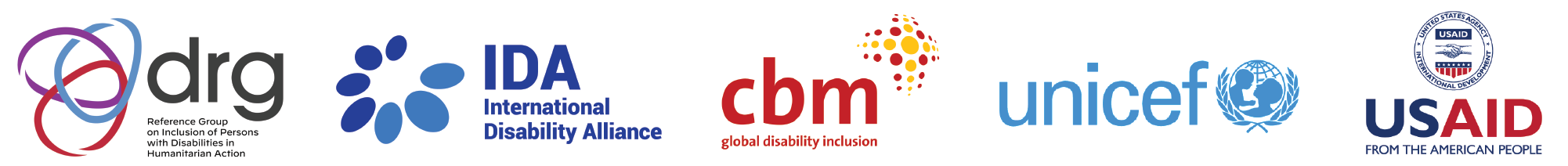 1/23/24
DRG Working Group 6
Slide 25
[Speaker Notes: Notas: Directrices  IASC P22.]
3. Acciones claves para empoderar a las personas con discapacidad
Los actores y las organizaciones humanitarias deben:

Invertir en el desarrollo de las capacidades de las personas con discapacidad y de las OPDs en el ámbito de la acción humanitaria, en temas como conocimientos, habilidades de liderazgo, de manera que puedan contribuir y beneficiarse de la asistencia y protección humanitarias

Desarrollar las capacidades de los trabajadores humanitarios para que sean inclusivos en relación a las personas con discapacidad y fortalezcan su comprensión de los derechos de las personas con discapacidad.
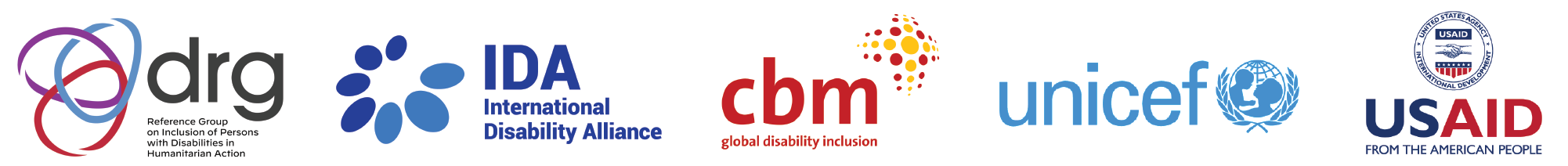 1/23/24
DRG Working Group 6
Slide 26
[Speaker Notes: Notas: Directrices IASC  P23.]
4. Acciones claves para desglosar los datos y monitorear la inclusión
Los actores y las organizaciones humanitarias deben tener en cuenta lo siguiente:

Si no se dispone de datos, los actores humanitarios deben colaborar con las OPD para recopilar datos relativos al sexo, la edad y la discapacidad mediante diversas herramientas probadas en contextos humanitarios

Utilizar los datos sobre discapacidad para monitorear el acceso igualitario, diseñar programas inclusivos y planificar su implementación

El desglose de los datos por sexo, edad y discapacidad permite desarrollar indicadores apropiados y utilizarlos para monitorear la inclusión de las personas con discapacidad en todas las fases de la acción humanitaria
1/23/24
DRG Working Group 6
Slide 27
[Speaker Notes: Notas: Directrices IASC P23.]
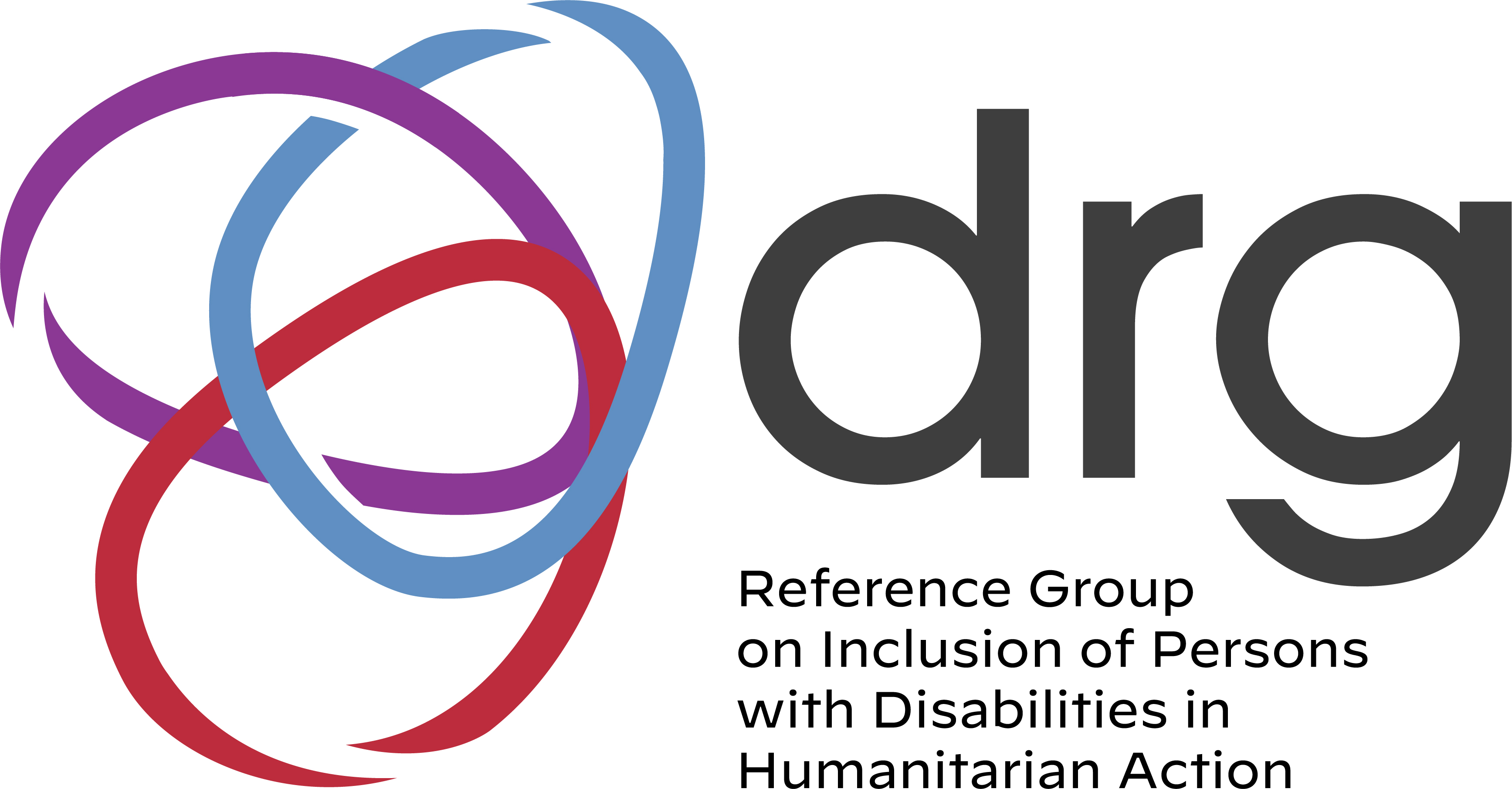 Trabajo en Grupos– 2
Las 4 Acciones Obligatorias
En 4 grupos reflexionen acerca de cuál es su rol como OPDs:
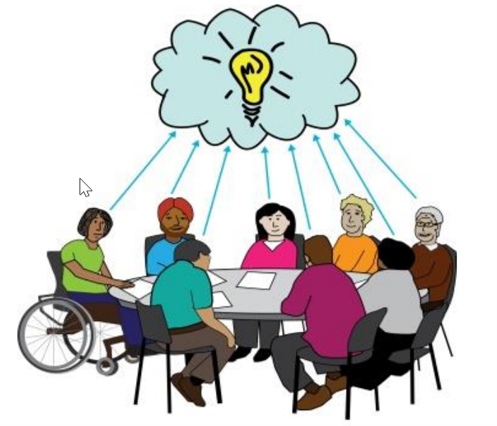 ¿Qué fortalezas pueden aportar ustedes, como OPDs, para apoyar a los actores humanitarios?
Como OPDs, ¿de qué formas pueden contribuir para hacer que las 4 Acciones Obligatorias se hagan realidad? 
Designen 1 persona que informe en nombre del grupo
Slide 28
DRG Working Group 6
[Speaker Notes: Notas: Asigne una acción obligatoria a cada grupo para ahorrar tiempo; o dígales a los grupos que tienen la responsabilidad de dar retroalimentación sobre una sola de las acciones. El proceso de retroalimentación no está incluido en la diapositiva, aparte de un recordatorio para nominar a una persona que informe al grupo grande. Los facilitadores pueden decidir cuánto tiempo, para qué grupos en esta etapa. Por ejemplo, puede darse la opción de compartir en el cuadro de chat para ahorrar tiempo y simplemente resaltar las principales sugerencias.
Cierre: después de escuchar, aproveche las contribuciones de los participantes y refuerce el mensaje clave de que las OPD no deben esperar hasta ser invitados al espacio. Ahora que sabes que estas 4 acciones obligatorias deben ser cumplidas por todos los trabajadores humanitarios, ya sean agencias de la ONU, ONG internacionales o gobiernos, comienza a desarrollar tus fortalezas para involucrarte y lograr que esto suceda.]
Tarea entre sesiones: averigua cómo funciona la coordinación humanitaria en tu país
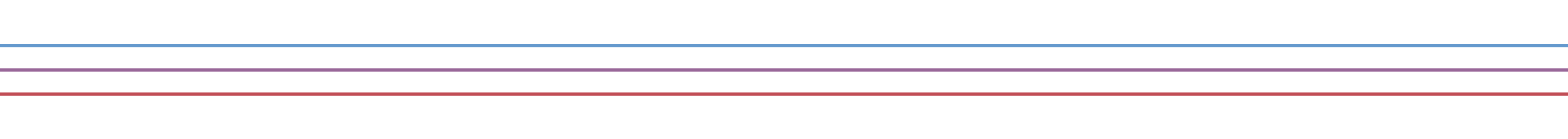 ¿Cuáles son las agencias principales? ¿Quiénes son los actores que trabajan en la acción  humanitaria? ¿Cómo se desarrolla la preparación para emergencias en tu país? 
¿Hay alguna crisis activa en el presente? Si es así: 
¿Se han activado los grupos temáticos?  
¿Existe un punto focal sobre edad y discapacidad?  
Si no hay una crisis activa, ¿cuáles son las medidas de preparación para emergencias que existen?
¿Hay una ley nacional, una política o directrices que digan qué hay que hacer en el caso de una emergencia?
1/23/24
DRG Working Group 6
Slide 29
[Speaker Notes: Notas: es importante que los equipos regionales indiquen a los participantes dónde pueden encontrar información relevante para su region]
Lectura
Tomense su tiempo para leer y llegar a conocer bien las Directrices de IASC antes de la segunda sesión. Enlace a la lista de versiones en distintos idiomas y formatos accesibles. 
Leer: 
Capítulo 2 sobre el marco jurídico y de políticas que regulan la acción humanitarian inclusiva (páginas 5-19)
Capítulo 3 sobre las 4 acciones obligatorias sobre las que se habló hoy. (páginas 21-23)
Capítulo 9 sobre funciones y responsabilidades de las partes interesadas (páginas 61-75)
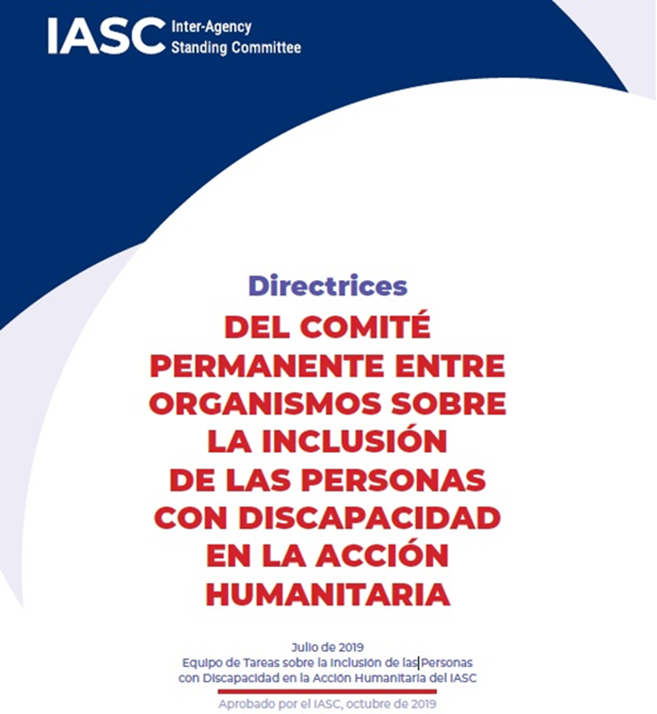 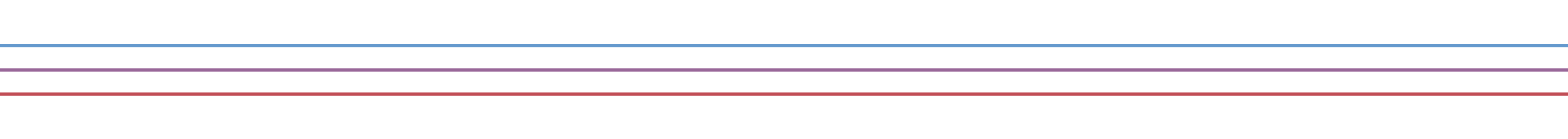 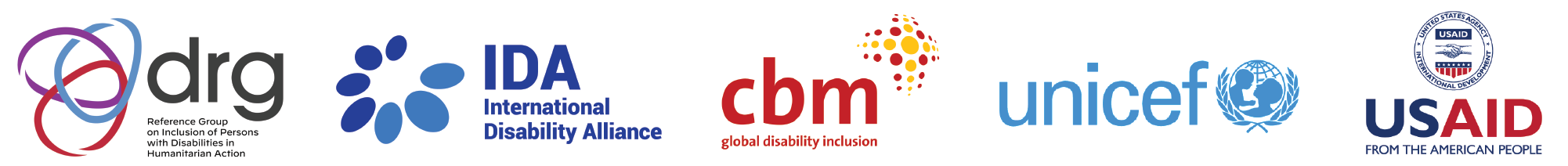 1/23/24
DRG Working Group 6
Slide 30
[Speaker Notes: Notas: asegúrese de que todos tengan en claro que deben leer al menos los capítulos 2 y 3 de las Directrices del IASC antes de la próxima sesión. El capítulo 4 es opcional. Asegúrese de compartir la versión de Lectura Fácil. Como mínimo, es necesario traducir el texto de la versión en Lectura Fácil a los idiomas locales y compartirla junto con la versión completa en inglés.]
En la próxima Sesión -Sesión 2
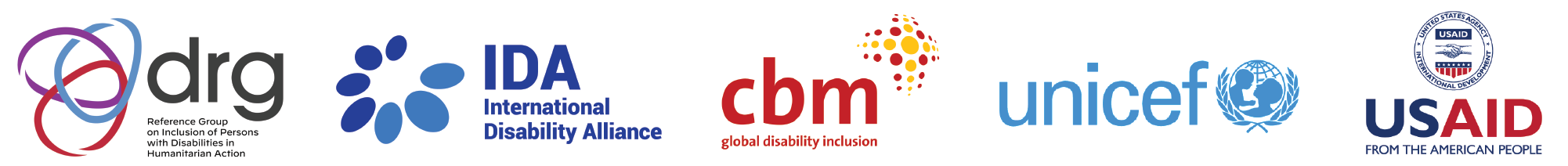 1/23/24
DRG Working Group 6
Slide 31
[Speaker Notes: Notas: Use esta pantalla para el cierre y para reforzar estos mensajes claves]
Sesión 2:Los puntos de entrada para las OPDs en la acción  humanitaria. Fecha: XXXXFacilitadores: Juan Cobeñas DRG OPD becarioXXX Miembros humanitarios del Grupo de Trabajo 6
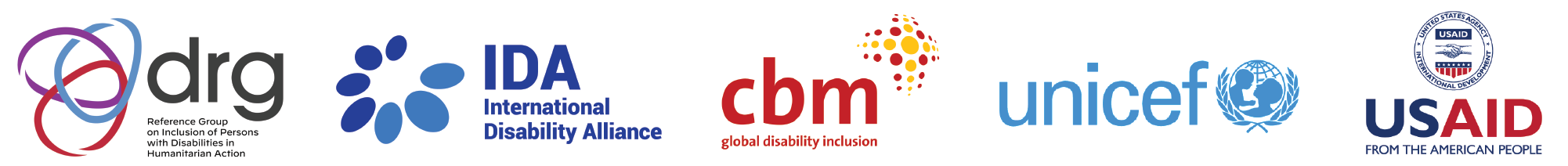 1/23/24
DRG Working Group 6
32
[Speaker Notes: Gregar fecha y nombre de los co-facilitadores.]
Sesión 2 Objectivos
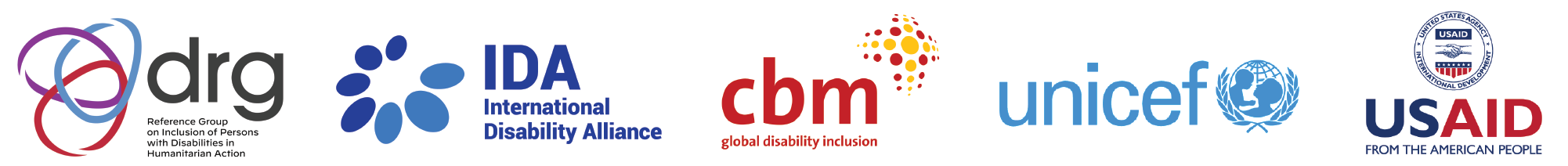 1/23/24
DRG Working Group 6
Slide 33
[Speaker Notes: Notas: Se puede usar esta pantalla para presentar los objetivos de la session.]
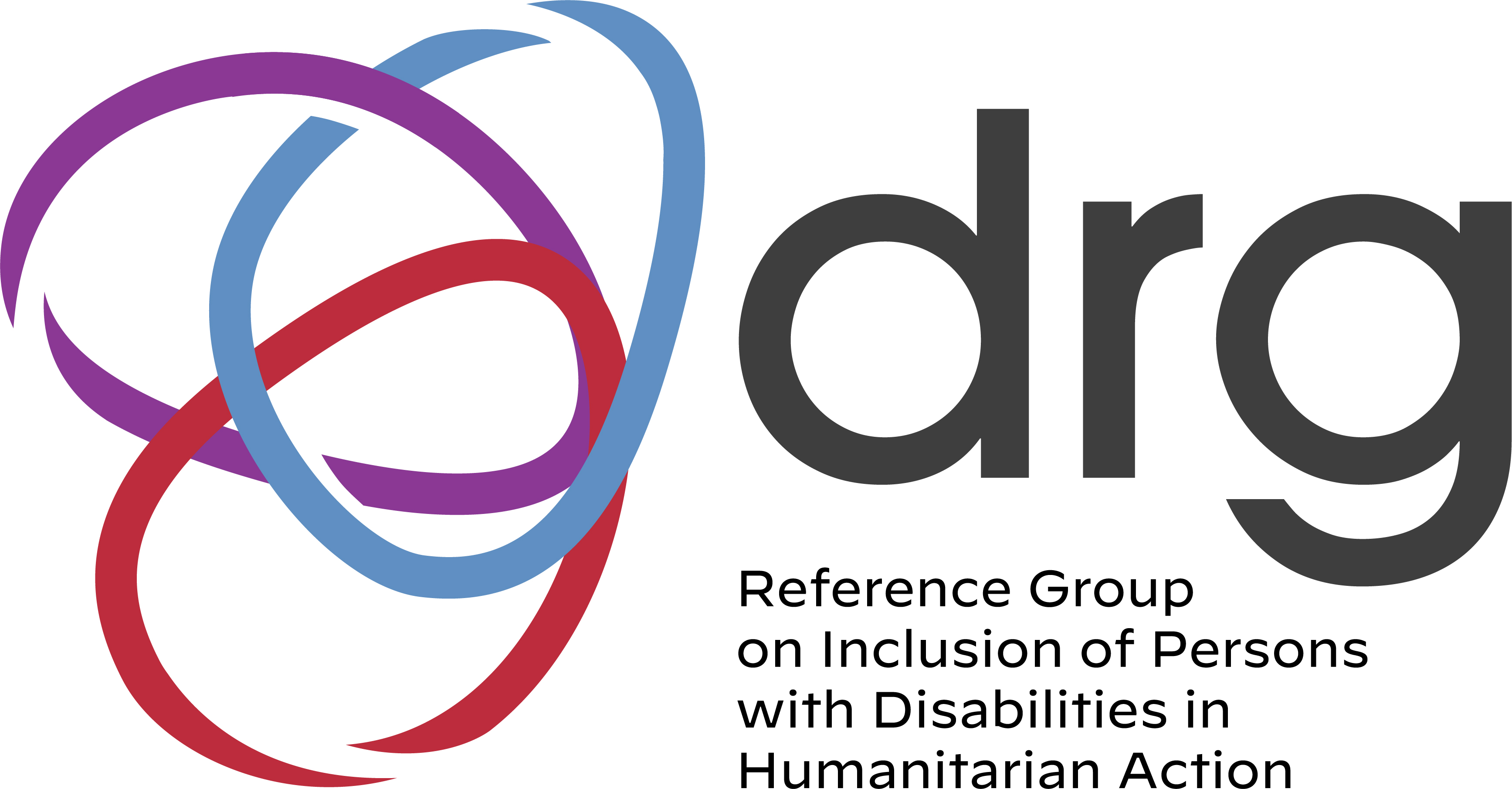 Sesión 2Los puntos de entrada para las OPDs
1/23/24
Slide 34
DRG Working Group 6
[Speaker Notes: Notas: esta pantalla es para que los facilitadores tengan un panorama del tiempo y los segmentos. Muestra la duración aproximada de los segmentos de la session 2. Es importante que todas las pantallas señaladas como básicas (las que no están ocultas) sean tratadas (puede usarse una pantalla alternativa a éstas, si se prefiere) Las pantallas que están ocultas son opcionales o pueden adaptarse al contexto regional de la forma más adecuada para los participantes. También pueden dejarse de lado, si el nivel de la audiencia lo amerita.]
¿Qué necesitamos para participar y estar incluídos?
Hablar lento
Escuchar con cuidado
Explicar acrónimos y términos en jerga 
Sentirnos cómodos para hacer preguntas
Poder parar a quien está hablando en cualquier momento
Tener descansos regulares
Elegir nuestra forma de comunicación con libertad.
Siempre que sea posible, usar auriculares y micrófono  para evitar ruido de fondo. 
Levantar la mano del zoom, o interrumpir al que habla para indicar si va muy rápido o algo no está claro.
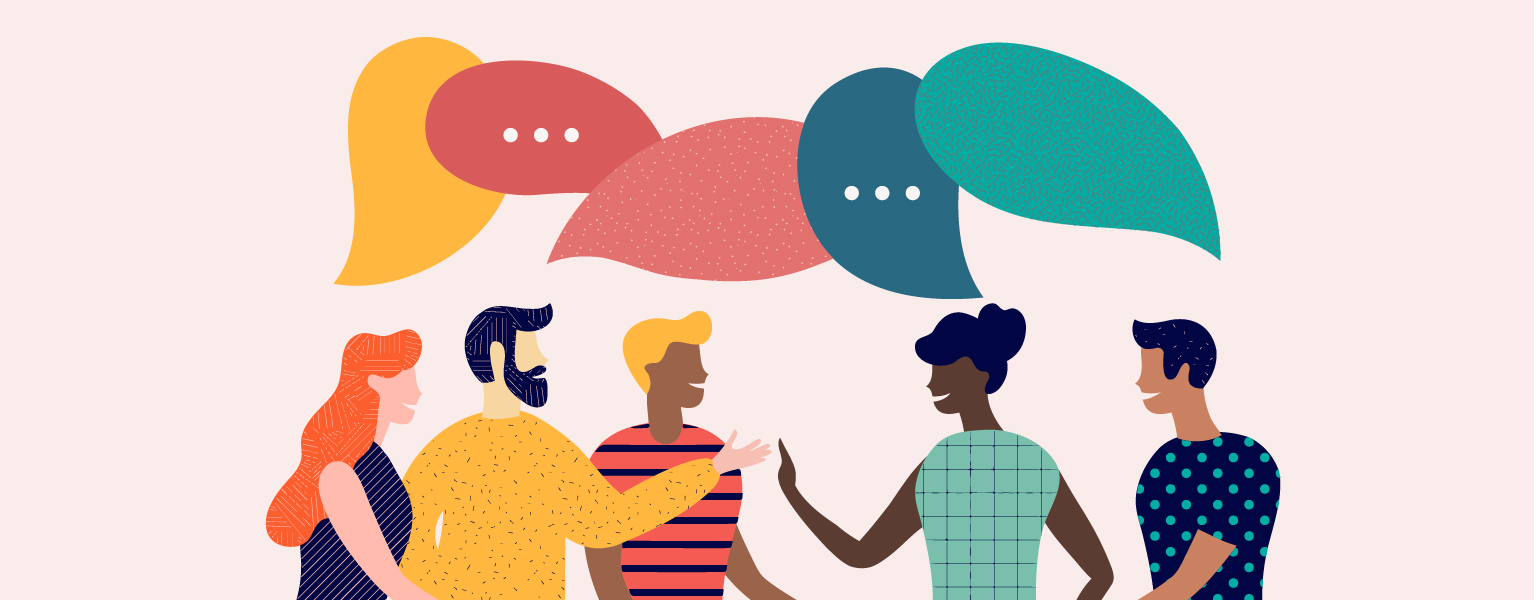 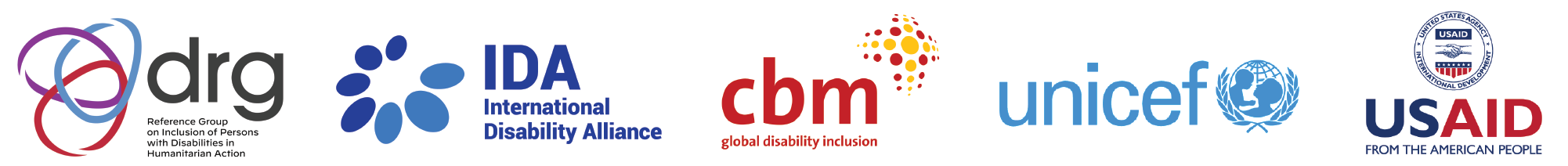 Slide 35
DRG Working Group 6
[Speaker Notes: Tener en cuenta que esta pantalla deberá ser editada de acuerdo a los resultados de la discusión en  la sesión1 – mostrarla brevemente como un recordatorio de las formas de trabajo y de la importancia de generar espacios seguros, en los cuales se puede hacer cualquier pregunta.]
Orientación para los facilitadores (2)
¿Qué han aprendido los participantes acerca de los  Actores Humanitarios en sus contextos?
Pedir a los participantes que compartan sus hallazgos – y a partir de ellos, enfatizar la diversidad de contextos. 
Los facilitadores pueden usar la siguiente pantalla como cierre.
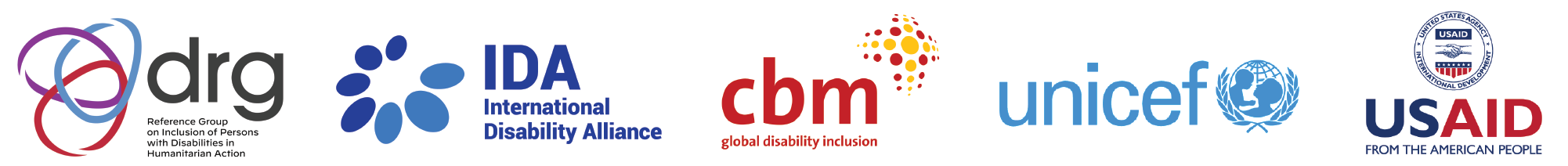 1/23/24
DRG Working Group 6
Slide 36
La importancia de la participáción de las OPDs en la acción humanitaria
https://youtu.be/0OuNkhnouVk
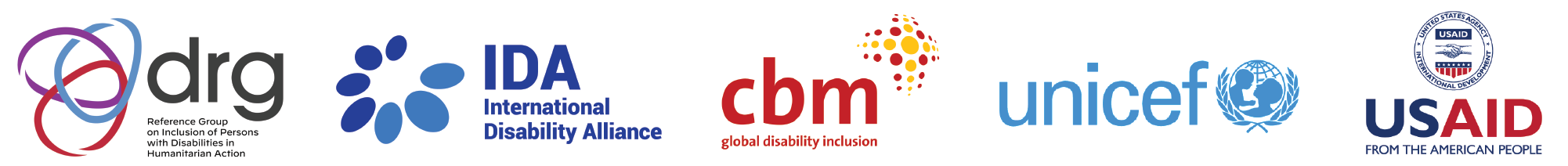 1/23/24
DRG Working Group 6
Slide 37
[Speaker Notes: Notas: Use el video de IASC para entrar en calor– presente el video para reforzar el concepto de la importancia de la participación de las OPDs en la Acción Humanitaria. Este video tiene audio-descripción y subtítulos en todos los idiomas. Fue realizado por el Foro Europeo de Discapacidad.]
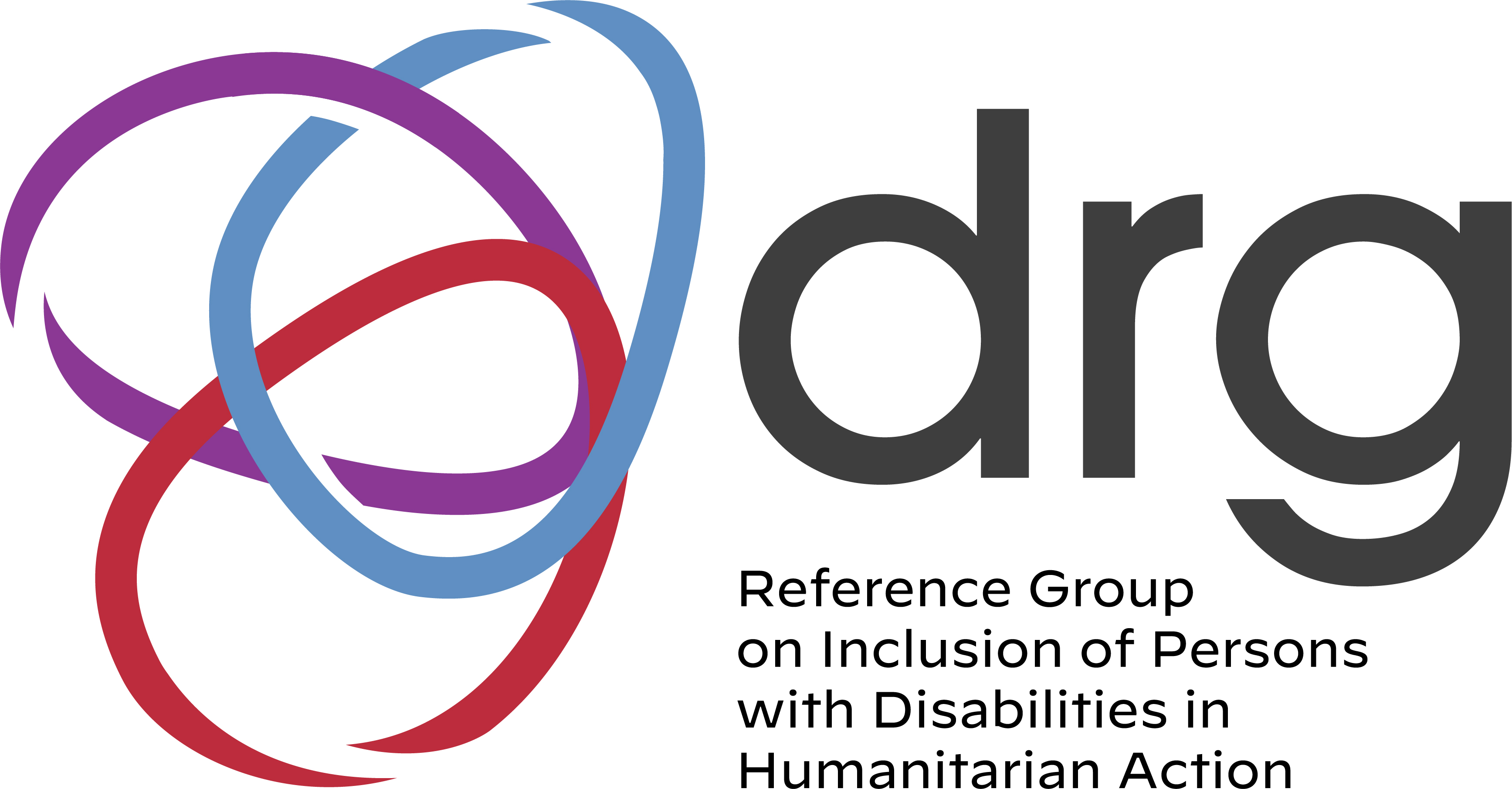 Coordinación Nacional
El Equipo Humanitario de País (EHP) es el  principal cuerpo coordinador a nivel nacional.  Toma decisiones en cuanto a estrategias y a operaciones. 
Los EHPs son conducidos por un Coordinador Humanitario (CH)
Tal vez ya exista en tu país un Equipo Humanitario de País. Si no, el Coordinador Residente (CR) de NU es quién debe ponerlo en marcha, cuando el gobierno nacional pida ayuda en caso de crisis.
El EHP está compuesto por representantes de los actores humanitarios en el país, incluyendo a las agencias de las NU, las ONGs internacionales y la Cruz Roja.
Las OPDs pueden participar activamente en el EHP 
En algunos países hay un punto focal y/o un grupo de trabajo sobre edad y discapacidad
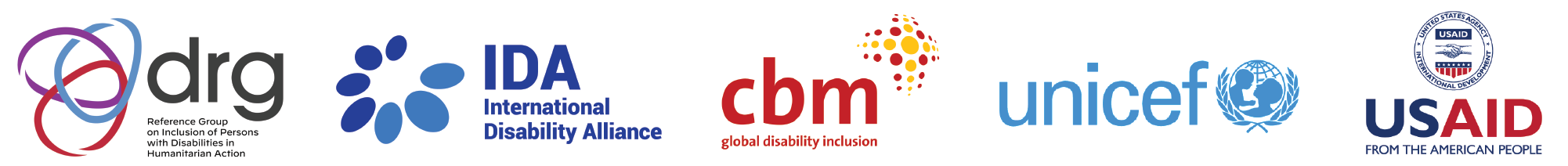 1/23/24
Slide 38
DRG Working Group 6
[Speaker Notes: Notas: El Equipo humanitario de país (EHP) es un foro de supervisión y toma de decisiones estratégicas y operativas establecido y dirigido por el CH. La composición incluye representantes de la ONU, la OIM (ORGANIZACIÓN INTERNACIONAL PARA LAS MIGRACIONES), ONG internacionales, el Movimiento de la Cruz Roja y de la Media Luna Roja. Las agencias que también son líderes de grupos temáticos designados deben representar a los grupos temáticos, así como a sus respectivas organizaciones. El EHP es responsable de coordinar temas estratégicos comunes relacionados con la acción humanitaria.

El Coordinador Humanitario (CH) es responsable de evaluar si se justifica o no una respuesta internacional a la crisis y de garantizar que la respuesta humanitaria, si es necesaria, esté bien organizada. El CH es responsable ante el Coordinador del Socorro de Emergencia. Los CH dirigen al EHP a la hora de decidir las soluciones de coordinación más apropiadas para su país, teniendo en cuenta la situación local. Se debe llegar a un acuerdo sobre qué grupos temáticos se establecerán y qué organizaciones los liderarán.
Fuente: 
Humanitarian Response Info, Who does what? - https://www.humanitarianresponse.info/en/coordination/clusters/who-does-what]
Sistema Internacional de Coordinación Humanitaria
Los Grupos Temáticos y el Modelo de Coordinación de Refugiados; 
Hacia una coordinación eficaz y una mayor responsabilidad
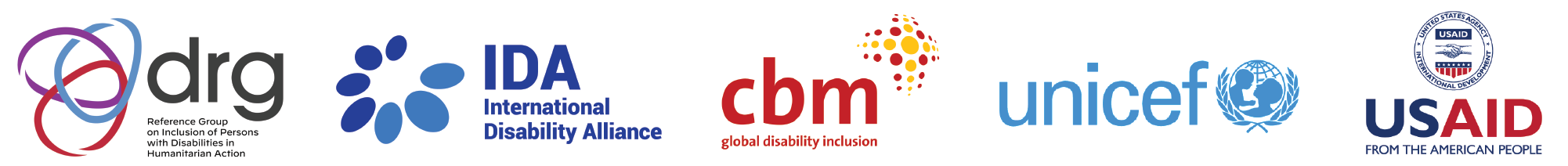 1/23/24
DRG Working Group 6
39
Para el facilitador: guía para hacer una presentación formal sobre el Sistema de Grupos Temáticos  y el MCR
Vamos a considerar dos mecanismos importantes que dependen del tipo de crisis
Sistema de Grupos Temáticos
Modelo de Coordinación de Refugiados
El facilitador da un panorama breve de la historia sobre el origen de estos mecanismos.
¿Qué formas practicas existen para que las OPDs entren en contacto con los mecanismos de coordinación?
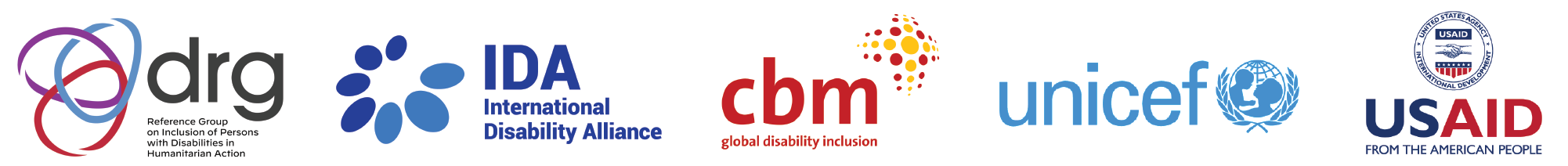 1/23/24
DRG Working Group 6
Slide 40
[Speaker Notes: Notas: Pantalla para facilitadores o para usar en una conversación previa a la presentación de los Grupos Temáticos y el MCR]
¡Conoce tus derechos! Actores locales y nacionales trabajando juntos por la coordinación humanitaria
Como actor local, tienes derecho a: 
Participar en las estructuras de coordinación humanitaria e influir en las decisiones del mecanismo de coordinación
Alcanzar posiciones de liderzgo y co liderazgo a nivel nacional y sub-nacional
Acceder a las reuniones de coordinación (y a los materiales) en el idioma que te permita participar plenamente, mantenidas en lugares (ya sean virtuales o presenciales) que sean accessibles y aceptables para tí. 
La visibilidad y el reconocimiento de tus aportes a la respuesta humanitaria.
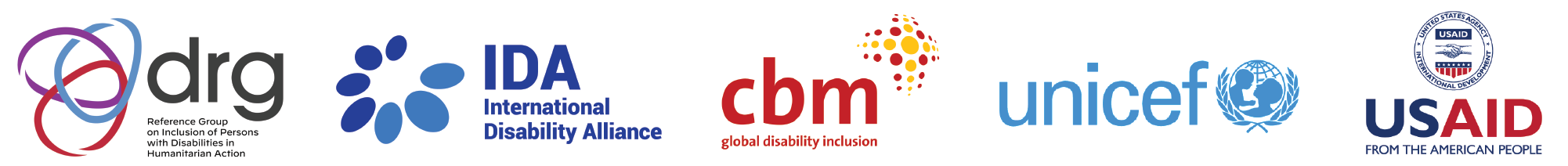 1/23/24
DRG Working Group 6
Slide 41
[Speaker Notes: Como actor local/nacional, tiene derecho a participar en las estructuras de coordinación humanitaria e influir en las decisiones del mecanismo de coordinación. Para hacerlo, debe tener acceso equitativo a la información y al análisis sobre la cobertura, los resultados, etc., y la oportunidad y las habilidades para transmitir de manera efectiva y creíble sus pensamientos e ideas. Como actuar: por ejemplo, comuníquese con la Oficina de las Naciones Unidas para la Coordinación de Asuntos Humanitarios (OCHA) en su contexto para conectarse con el Coordinador del grupo específico y unirse a la lista de correo.
Como actor local/nacional, tiene derecho a acceder a oportunidades de liderazgo y co-liderazgo a nivel nacional y subnacional. El liderazgo humanitario debe ser inclusivo, representativo, con equilibrio de género, responsable y dar apoyo a toda la comunidad humanitaria. Los actores locales/nacionales deben tener oportunidades equitativas en relación a los actores internacionales y a sus propios pares (es decir, deben incluir los grupos subrepresentados como organizaciones dirigidas por mujeres, jóvenes o minorías) para asumir roles de liderazgo y co-liderazgo como parte de grupos de asesoramiento estratégico y mecanismos de coordinación. Cómo actuar: por ejemplo, haga saber a la conducción de la coordinación que está interesado en asumir un rol de liderazgo o co-liderazgo para contribuir con su conocimiento y experiencia del contexto, y pregunte cómo pueden ayudarlo para lograrlo. También puede solicitar que la conducció de la coordinación defienda su acceso a financiamiento directo para cubrir el costo de asumir roles de liderazgo en la coordinación.
Como actor local/nacional, tiene derecho a acceder a reuniones de coordinación (y a materiales) en un idioma que le permita participar plenamente, en lugares (ya sean presenciales o virtuales) que sean accesibles y aceptables para usted. Según el contexto, las reuniones pueden celebrarse en los idiomas locales que sean pertinentes y apropiados, o se puede contar con interpretación simultánea. También deben proporcionar transporte y apoyo logístico, cuando sea necesario, y se deben tener en cuenta las condiciones de seguridad u otras circunstancias locales que puedan afectar sus posibilidades de asistir. Cuando las reuniones se llevan a cabo de forma remota, debe recibir apoyo para contar con acceso en línea. Puede acceder a la información y a las actas de las reuniones de su país y su grupo temático en, p. www.humanitarianresponse.info, seleccionando su país en 'Operaciones' y luego seleccionando el sector en el lado izquierdo, o contactando al coordinador del grupo. Cómo actuar: por ejemplo, solicite al Coordinador que la información se presente en un idioma relevante para usted, o que haya interpretación simultánea disponible para permitirle participar plenamente. También puede solicitar al Coordinador que las reuniones se realicen en lugares y horarios que le permitan asistir.
Como actor local/nacional, al igual que otros actores humanitarios, tiene derecho a la visibilidad y el reconocimiento de sus aportes a la respuesta humanitaria. Esto incluye, entre otras cosas, que se tenga conciencia de sus contribuciones a la respuesta humanitaria (incluidos sus desafíos, oportunidades y puntos de vista), la movilización de fondos y recibir reconocimiento por su trabajo. Al igual que con otros actores humanitarios, los actores locales/nacionales también deben considerar la seguridad de su personal y el acceso a sus programas, cuando buscan visibilidad y reconocimiento. Cómo actuar: por ejemplo, solicite que los miembros del grupo de coordinación que creen oportunidades para que usted interactúe directamente con los donantes del país para aumentar su visibilidad. Además, solicite que se haga referencia explícita al papel de su organización local/nacional en las comunicaciones y los informes públicos.


Source: https://resource-centre-uploads.s3.amazonaws.com/uploads/Localization-humanitarian-action-toolkit-Pilot-version.pdf]
Continuación - ¡Conoce tus derechos! Actores locales y nacionales trabajando juntos por la coordinación humanitaria
Como actor local, tienes derecho a: 
5. Participar en las estructuras de coordinación internacionales en que los actores internacionales demuestren comprender los riesgos potenciales que tiene como consecuencia tu participación.
6. Participar en las estructuras de coordinación humanitaria libres de inequidades de género y raza
7. Acceder al fortalecimiento de la capacidad institucional y técnica para llegar a participar de manera eficaz en las estructuras de coordinación humanitaria. 
8 Participar en la coordinación humanitaria con actores humanitarios  que están buscando completar sus fallas en la formción .
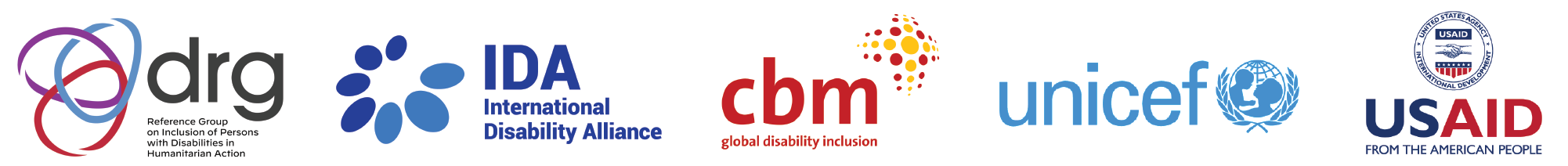 1/23/24
DRG Working Group 6
Slide 42
[Speaker Notes: Como actor local o nacional, usted tiene derecho a participar en estructuras de coordinación internacional donde los actores internacionales demuestren sensibilidad hacia los riesgos potenciales que su participación puede generar. De acuerdo con la nota de orientación de la ONU sobre la protección y promoción del espacio cívico, los actores internacionales deben ocuparse de lograr la participación de los actores L/NA en los procesos del IASC, la promoción del espacio cívico y, lo que es más importante, la protección de los actores de la sociedad civil. Cómo actuar: por ejemplo, solicite que la conducción de la coordinación implemente evaluaciones de riesgo y otras medidas preventivas para mitigar la exposición a daños o el riesgo de represalias, y adopte canales de comunicación seguros. Como actor local/nacional, tiene derecho a participar en estructuras de coordinación humanitaria donde las relaciones entre las organizaciones se basen en el respeto mutuo, la confianza y los Principios de Asociación. https://www.icvanetwork.org/uploads/2021/09/Principles-of-Partnerships-Spanish-.pdf  Los coordinadores tienen la responsabilidad de promover una cultura de asociación basada en principios (es decir, igualdad, transparencia, enfoque orientado hacia los resultados, responsabilidad y complementariedad), tanto en la forma en que interactúan con los miembros de sus grupos de coordinación, como en las formas en que los miembros interactúan entre sí. Cómo actuar: por ejemplo, solicite que la conducción de la coordinación realice una revisión de la aplicación de los principios regularmente, para evaluar cómo todos los miembros experimentan el entorno que se genera en el grupo de coordinación. https://www.globalprotectioncluster.org/wp-content/uploads/3.-CP-AoR-Principles-of-Partnership-Cluster-Review.pdf  en inglés  
Como actor local/nacional, tienes derecho a participar en estructuras de coordinación humanitaria libres de inequidades de género y raza. Teniendo en cuenta que los desequilibrios de poder y los sesgos inconscientes pueden influir en la configuración de las estructuras de coordinación, los miembros y aquellos que facilitan los grupos de coordinación deben tomar medidas para crear un entorno propicio para que los actores locales/nacionales participen y tomen parte en la toma de decisiones de las estructuras de coordinación y faciliten una participación más sistemática y activa. Esto incluye la formación de alianzas con organizaciones locales más pequeñas (como las organizaciones locales de mujeres), no solo como socios implementadores locales, sino también como actores humanitarios capaces de establecer sus propias agendas dentro de las estructuras generales de coordinación humanitaria. La conducción de la coordinación tiene la responsabilidad de desafiar y tomar las medidas necesarias para responder a las actitudes coloniales y racistas en las reuniones y procesos de coordinación. Cómo actuar: por ejemplo, solicitar que la conducción de la coordinación realice regularmente ejercicios de sensibilización y sensibilización sobre la inclusión de la diversidad. Además, alentar a la conducción de la coordinación para que establezca una política de tolerancia cero para la discriminación por motivos de raza, género u otro factor de diversidad.
Como actor local/nacional, tiene derecho a acceder al fortalecimiento de su capacidad institucional y técnica para participar de manera efectiva en las estructuras de coordinación humanitaria. Dicho fortalecimiento debe ser a largo plazo, incluir las necesidades individuales y organizacionales pertinentes y las formas de aprendizaje localmente apropiadas. Cómo actuar: por ejemplo, considere cuáles podrían ser las áreas prioritarias para el fortalecimiento de la capacidad tanto técnica como institucional de su organización, y acérquese a otros miembros del grupo de coordinación para desarrollar acuerdos de asociación que incluyan compromisos con este fin.
Como actor local/nacional, tiene derecho a participar en la coordinación humanitaria con actores internacionales que estén dispuestos a abordar sus propias carencias de formación. Las oportunidades de fortalecimiento de la capacidad deben ser recíprocas e incluir el aprendizaje conjunto, el aprendizaje bidireccional y los intercambios de capacidad en ambas direcciones, para fomentar una respuesta humanitaria apropiada a nivel local y de calidad, que también respalde la resiliencia a largo plazo. Cómo actuar: sugiera que los miembros del grupo de coordinación participen en evaluaciones de capacidad recíprocas para comprender dónde los actores locales/nacionales e internacionales pueden aprender unos de otros, y solicite el compromiso de los actores internacionales para invertir en abordar las brechas identificadas.
Fuente: https://resource-centre-uploads.s3.amazonaws.com/uploads/Localization-humanitarian-action-toolkit-Pilot-version.pdf  https://resourcecentre.savethechildren.net/document/inter-agency-toolkit-on-localisation-in-humanitarian-coordination/  en inglés]
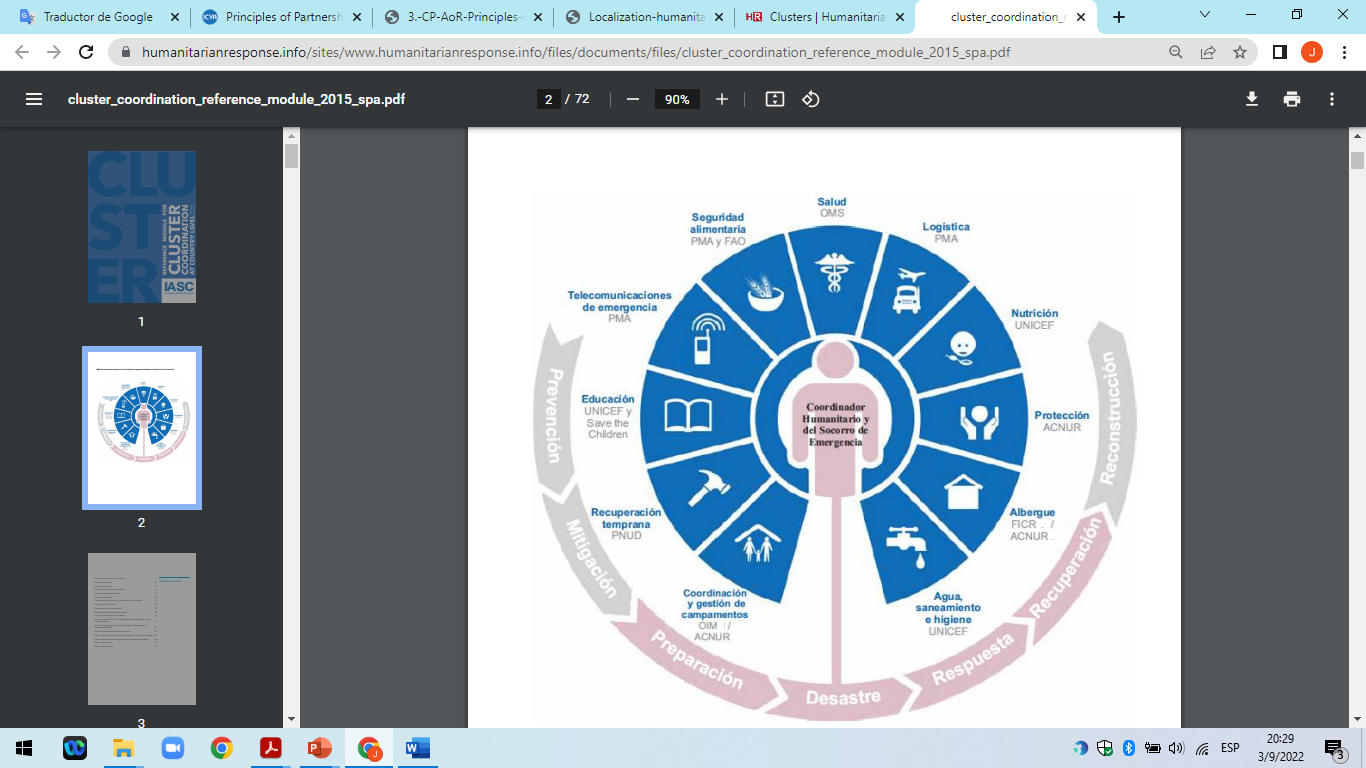 El Sistema de Grupos Temáticos
La imagen muestra los 11 grupos y las agencias de NU que lideran el apoyo en cada uno. 
Cada Grupo depende de una agencia u organización. Esta agencia coordina los esfuerzos del sector durante la emergencia. 
Hay muchos subsectores y grupos de trabajo para temas específicos. Por ejemplo, violencia de género o sexual, y protección de la infancia son subsectores que entran dentro del Grupo Temático de Protección.
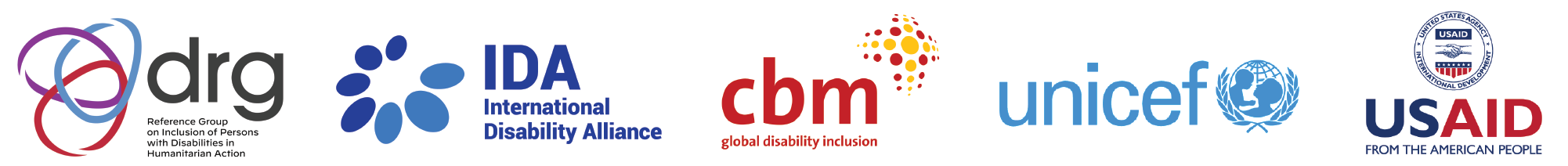 [Speaker Notes: Notas: por favor, lea en voz alta la descripción de la imagen para que sea completamente accesible para todos, y asegúrese de que se expliquen las siglas como IOM, FAO. El GRD deberá proporcionar un glosario de términos clave y acrónimos a los participantes, en los idiomas locales, que debe compartirse con los participantes antes de la sesión para ayudarlos a comprender y darles más tiempo para hacer preguntas.

Imagen del sistema de Grupos Temáticos. En el centro está el Coordinador de Ayuda Humanitaria y de Emergencia. Alrededor de esto hay un círculo con 11 grupos: Coordinación y gestión de campamentos liderados por la OIM y ACNUR, Recuperación temprana liderada por el PNUD, Educación liderada por UNICEF y Save the Children. Telecomunicaciones de emergencia lideradas por PMA, Seguridad alimentaria liderada por PNA y FAO, Salud liderada por OMS, Logística liderada por PMA, Nutrición liderada por UNICEF, Protección liderada por ACNUR, Refugio liderada por FIRC y ACNUR, y Agua, Saneamiento e Higiene liderada por UNICEF. Alrededor del círculo, formando un semicírculo están Prevención, Mitigación, Preparación, Desastre, Respuesta, Recuperación y Reconstrucción. Preparación, Desastre, Respuesta y Recuperación están en rosa, como el coordinador humanitario en el centro, para mostrar que estas 4 etapas son responsabilidad del equipo de Coordinación Humanitaria de País.

El facilitador debe dejar en claro que los grupos temáticos son grupos sectoriales de organizaciones humanitarias que pueden pertenecer a las UN o no, pero coordinan sus esfuerzos para responder de manera efectiva a una crisis humanitaria.
Los grupos temáticos están presentes a nivel global y de país
Los grupos temáticos globales son responsables de establecer los estándares y políticas, de la creación de capacidad de respuesta y apoyo operativo
El grupo a nivel de país es responsable de coordinar la respuesta de emergencia en el país
Los grupos temáticos tienen como objetivo hacer que la acción humanitaria esté mejor organizada y asuma la responsabilidad ante las poblaciones afectadas por las crisis.
La activación de los grupos temáticos depende del tipo de crisis.]
Funciones de los grupos temáticos  a nivel de país.
Promover una estrategia común, evitar duplicaciones, atender fallas y compartir información. 
Apoyar la prestación de servicios ofreciendo una plataforma con el Plan Humanitario de Respuesta
Asesorar al Coordinador Humanitario y al Equipo Humanitario del País en  la toma de decisiones estratégicas, incluyendo la evaluación de necesidades para la preparación, el análisis de las fallas y el manejo de la información. 
Planificación e implementación de las estrategias y planes del sector, que incluyen el requerimiento de fondos y propuestas. 
Monitoreo y evaluación del progreso
Construir capacidad nacional para planificar la preparación y la contingencia
Actividades de Incidencia
1/23/24
DRG Working Group 6
Slide 44
¿Por qué deben las OPDs integrar  los grupos temáticos?
El sector humanitario tiene el compromiso de la ‘localización’. La “localización” significa que se incluyen en las acciones humanitarias, como socios, a las comunidades locales, que son escuchadas, y con las que se comparte el trabajo. 

¡Esto incluye a las OPDs!

La participación de los actores locales ayudará a lograr una mejor preparación, respuesta y recuperación en los escenarios humanitarios mejorando los resultados para las poblaciones afectadas 

Por tu conocimiento de las condiciones locales, de la política y de la cultura – esta información es fundamental para desarrollar e implementar programas humanitarios
1/23/24
DRG Working Group 6
Slide 45
[Speaker Notes: Notas: por favor agreguen fuentes y links sobre localización. https://resource-centre-uploads.s3.amazonaws.com/uploads/Localization-humanitarian-action-toolkit-Pilot-version.pdf en inglés]
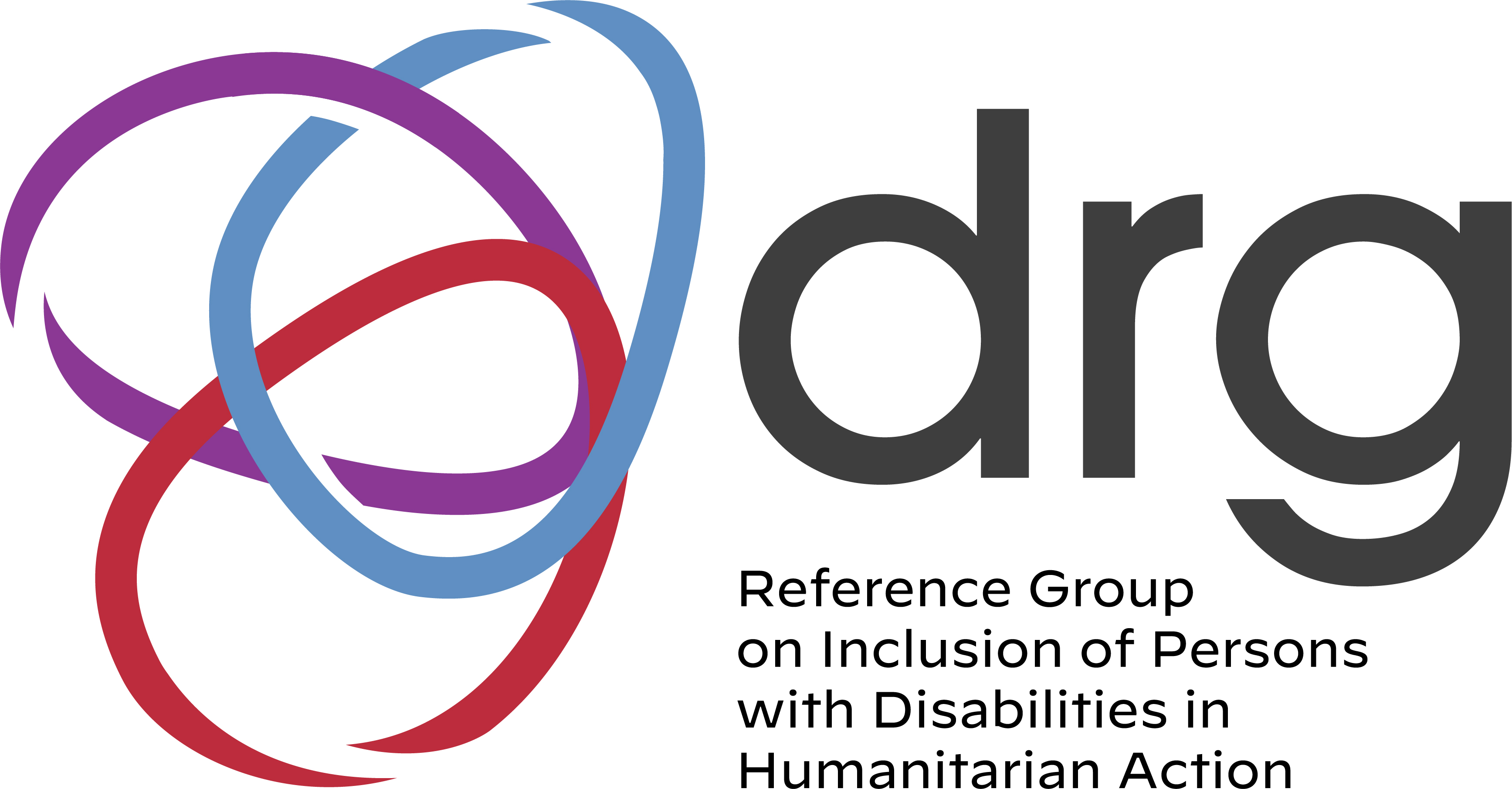 ¿De qué forma pueden las OPDs tomar contacto con los grupos temáticos?
Busca si existe un grupo de trabajo en discapacidad en el que puedas participar

Toma contacto con las agencias humanitarias en tu lugar y averigua si tienen un punto focal de discapacidad o localización

Pregunta a OCAH cómo puede tu organización participar en los mecanismos de coordinación

 Visita www.humanitarianresponse.info  para ver la información de contacto de los grupos temáticos y la forma de suscribirte a las listas de email relevantes para tu país .

Comparte información con los actores humanitarios sobre la misión y membresía de tu organización.
© UNICEF/PHOTO CREDIT
DRG Working Group 6
1/23/24
Slide 46
[Speaker Notes: Notas: por favor agreguen fuentes y links sobre localización.
https://resource-centre-uploads.s3.amazonaws.com/uploads/Localization-humanitarian-action-toolkit-Pilot-version.pdf  en inglés]
En resumen
1/23/24
DRG Working Group 6
Slide 47
[Speaker Notes: Nota: Usen esta pantalla como cierre y para reforzar estos mensajes claves]
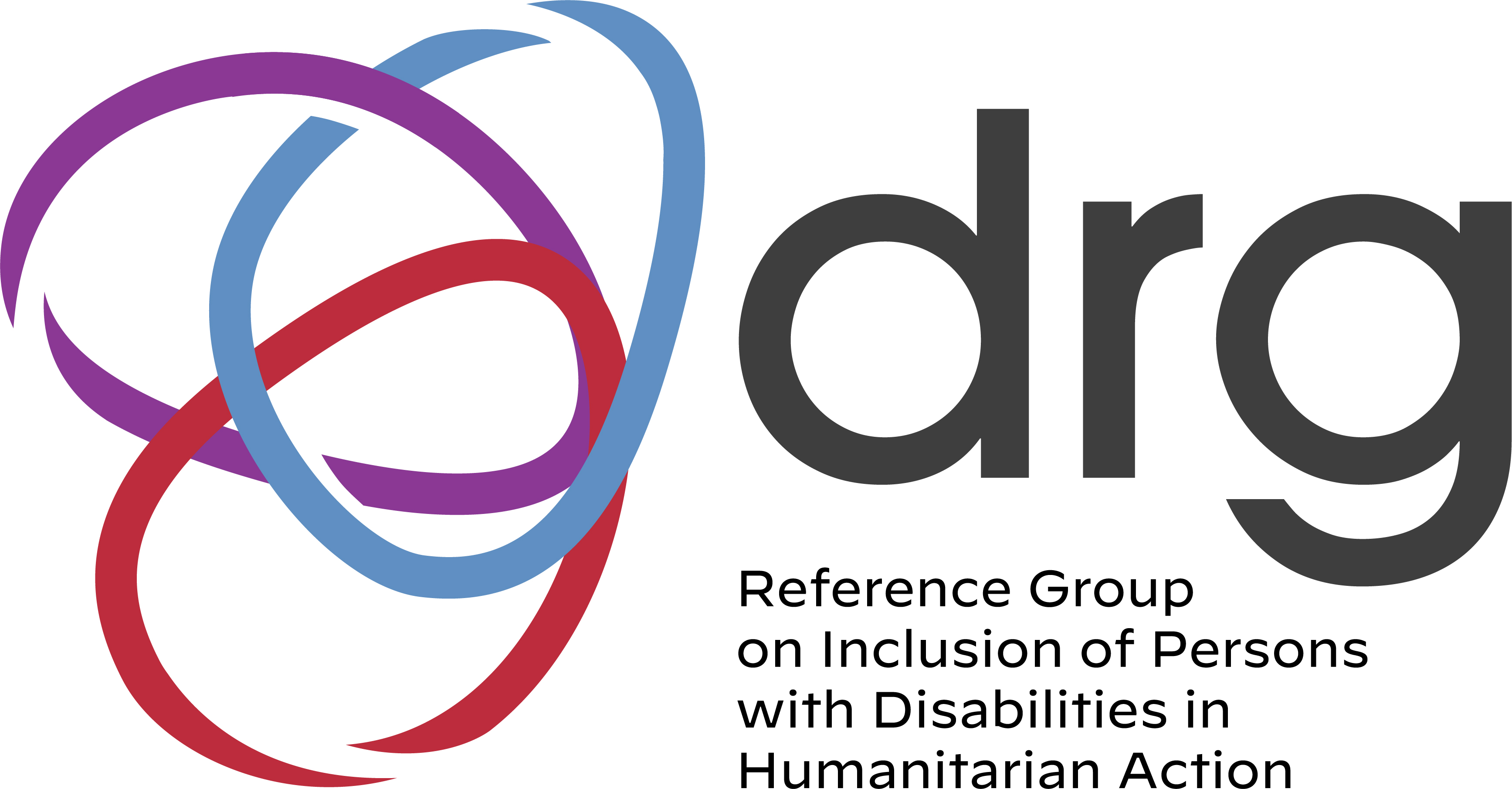 Modelo de coordinación en materia de refugiados
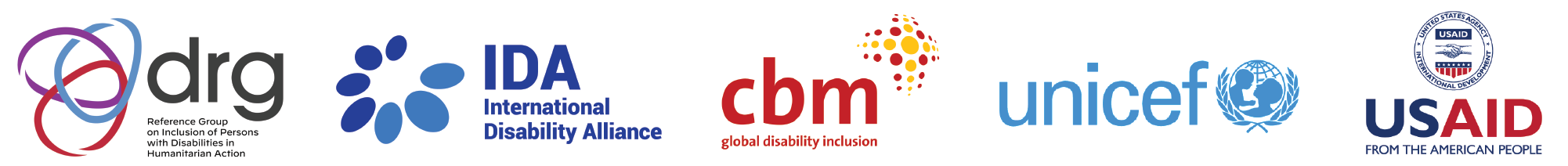 1/23/24
DRG Working Group 6
48
[Speaker Notes: Pantallas tomadas de ACNUR]
Modelo de coordinación en materia de refugiados– ¿Qué es? ¿Por qué existe?
Proporciona la base para liderar y coordinar las operaciones relacionadas con refugiados
Está ligado al mandato del Alto Comisionado de Refugiados ACNUR: va desde la práctica a un mecanismo formal, inclusivo y predecible. 
La responsabilidad primaria sobre la protección de los refugiados es de los Estados
Todos los actores están involucrados en la respuesta.
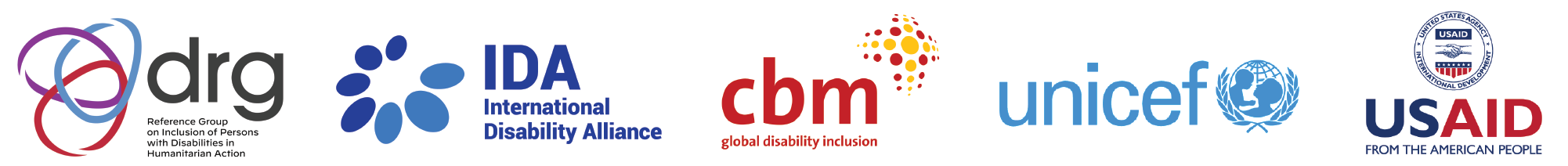 1/23/24
DRG Working Group 6
Slide 49
[Speaker Notes: Notas: El Modelo de Coordinación de Refugiados (MCR) proporciona un marco para conducir y coordinar las operaciones de refugiados. El Modelo de Coordinación de Refugiados articula las obligaciones compartidas entre varios actores con respecto a los refugiados, y constituye una declaración de una visión humanitaria integrada aunque con responsabilidades distintas. Junto con la Nota Conjunta ACNUR-OCHA sobre Situaciones Mixtas, el Modelo de Coordinación de Refugiados proporciona el marco y los principios a través de los cuales se abordarán las situaciones mixtas y de refugiados. https://www.unhcr.org/53679e679.pdf  en inglés
El MCR es aplicable en todas las situaciones donde hay refugiados y durante toda la respuesta a los refugiados, ya sea que la emergencia sea nueva o prolongada, y ya sea que los refugiados vivan en campamentos, áreas rurales, entornos urbanos o en situaciones mixtas. Según el contexto operativo y el tamaño y la duración de la respuesta, ciertas características del MCR pueden ser menos o más significativas. La Nota Conjunta se basa en los principios del MCR para situaciones mixtas y ofrece más detalles.
El modelo de coordinación de los refugiados está inherentemente vinculado al mandato del ACNUR. La coordinación de la protección, la asistencia y las soluciones internacionales es inherente al mandato sobre los refugiados de la ACNUR. Se basa en la responsabilidad del Alto Comisionado de garantizar la protección internacional desde el momento en que una persona se convierte en refugiado hasta que encuentra una solución. La ACNUR es la agencia líder con respecto a la protección de los refugiados. Como tal, es responsable de buscar soluciones en el sistema de la ONU y entre las demás partes interesadas. ACNUR ha dirigido y gestionado operaciones de refugiados durante décadas. Sin embargo, durante muchos años no articuló un modelo de coordinación de los refugiados que tuviera en cuenta los cambios en el panorama humanitario. El Modelo de Coordinación de los Refugiados, formalizado en 2013 y actualizado en 2019, hace que el enfoque de coordinación de la ACNUR sea más predecible, porque aclara los roles y responsabilidades de todos los actores que participan. En otras palabras, el propósito es hacer que la coordinación de las acciones relativas a los refugiados sea más predecible, inclusiva y colaborativa.
Los Estados son los principales responsables de proteger a los refugiados. La coordinación de la respuesta para los refugiados está determinada por la capacidad y la postura del gobierno de acogida y está basada en los recursos tanto de los refugiados como de las comunidades de acogida. Varios factores pueden inhibir la capacidad de un Estado para cumplir plenamente con esta responsabilidad. Más de dos tercios de todos los refugiados viven en países de ingresos bajos y medianos que enfrentan desafíos económicos y de desarrollo. La llegada de un gran número de refugiados ejerce presión sobre las infraestructuras y la prestación de servicios, que ya están sobrecargadas. Además, las instituciones de muchos Estados en todo nivel de desarrollo no están equipadas para recibir, proteger o responder adecuadamente a un gran número de refugiados. Por esta razón, desde hace mucho se reconoce que los Estados que reciben refugiados requieren el apoyo de la cooperación internacional.
 
Por ejemplo, en situaciones de Emergencia relativas a Refugiados: Cuando sea necesario, como  apoyo al Gobierno, la ACNUR deberá establecer un esquema completo de coordinación para los refugiados que garantice la plena participación de todos los socios junto con el Gobierno, en todos los niveles.
 
La respuesta a los refugiados no solo incluye las operaciones del ACNUR, sino también las de todos los actores involucrados en la respuesta.]
Planes de Respuesta a los refugiados
El Modelo de Coordinación para los Refugiados (MCR)  asegura  que la coordinacion sea responsable, inclusiva, predecible y transparente
MCR
Los Planes de Respuesta a los Refugiados (PRR)
Son liderados por el ACNUR que coordina planes abarcativos inter-agenciales para responder a complejas situaciones de refugiados;
Son una característica clave del Modelo de Coordinación para los Refugiados y constituyen el medio a través del cual se da una respuesta coordinada a los refugiados.
Son el pilar del MCR.
Son una herramienta para la movilización de recursos.
PRR
[Speaker Notes: Notas: Durante años, la ACNUR ha ejercido responsabilidades de conducción y coordinación en situaciones de refugiados, de acuerdo con su mandato. En 2013 presenta el Modelo de Coordinación de los Refugiados (MCR), diseñado para garantizar que la coordinación de las acciones relativas a los refugiados sea más predecible, inclusiva y transparente.
Un Plan de Respuesta para los Refugiados es una herramienta de coordinación y planificación interinstitucional dirigida por ACNUR para situaciones complejas o a gran escala que involucran a refugiados, y contribuye a la aplicación del MCR en diversos contextos. El Plan de Respuesta para Refugiados articula las prioridades de protección y solución y describe las necesidades de los refugiados, de las comunidades de acogida y de otras personas de interés, establece cómo y quién abordará estas necesidades y define los requisitos financieros de todos los actores humanitarios y de desarrollo involucrados.
Los Planes de Respuesta para los Refugiados son un pilar del modelo de coordinación de refugiados.
ACNUR lidera la coordinación de una respuesta a los refugiados, incluso en el contexto de la reforma de la ONU
Se reconoce que las disposiciones de la coordinación pueden ser específicas según el contexto
 
En la práctica, cuando se producen grandes movimientos de refugiados, el Representante de la ACNUR coordina a los socios de las NU y de las ONGs mientras preparan un plan de respuesta para los refugiados. El plan sirve como herramienta de promoción y se utiliza para conseguir recursos. Los planes de respuesta son una herramienta de coordinación: establecen una estrategia común y brindan a los gobiernos anfitriones, así como a los donantes, una visión general de la respuesta interinstitucional, incluidas las necesidades de recursos. Son una característica clave del Modelo de Coordinación de Refugiados y proporcionan el vehículo a través del cual se puede ejercer el liderazgo y la coordinación de una respuesta de refugiados.
 
A nivel regional, el Alto Comisionado puede designar Coordinadores Regionales de Refugiados (CRR) en una situación específica, para que lidere la implementación de planes regionales de respuesta para los refugiados. Estos se desarrollan conjuntamente con los socios a nivel regional.
 
En resumen, los CRR juegan un papel clave en
Proporcionar a los socios una plataforma y herramientas para coordinar una respuesta interinstitucional para los refugiados, así como para involucrar a nuevos socios.
Elevar el perfil de la asistencia para los refugiados entre los diversos planes interinstitucionales, así como mejorar la inclusión de los refugiados en los planes y políticas de desarrollo nacionales y locales.
Movilizar recursos para los asociados
Proporcionar al gobierno anfitrión una visión general de quién está haciendo qué, asegurando una visión global y un compromiso coherente]
Comparación del sistema de Grupos temáticos con el MCR
1/23/24
DRG Working Group 6
51
[Speaker Notes: Notas: Pantalla Opcional. Los Facilitadores pueden hablar de esto, sin mostrar la pantalla, si lo prefieren y cerrar diciendo que estos dos procesos de coordinacion son muy complementarios y compatibles. 
FCRE -  Fondos de Capital de Riesgo Europeos
MPTF - UN Multi-Partner Trust Fund -]
El Ciclo del Programa Humanitario (CPH)
Etapas claves. Identificación de los puntos de entrada para las  OPDs
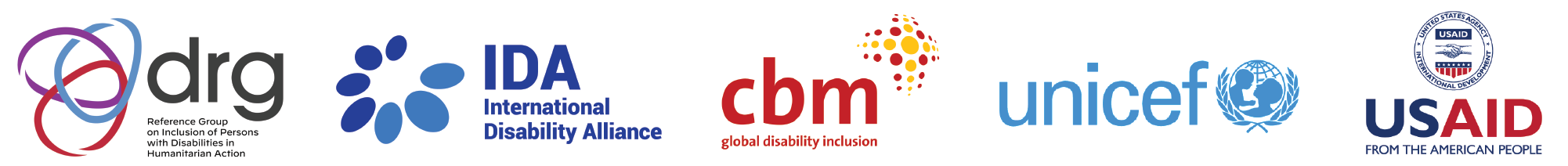 1/23/24
DRG Working Group 6
52
El Ciclo del Programa Humanitario (CPH)
El CPH consiste en una serie de acciones para preparar, administrar y brindar respuesta humanitaria. 
Proporciona una forma estandarizada de considerar el proceso por medio del cual se implementa la acción humanitaria.  
La intención subyacente del CPH es ofrecer a las personas afectadas por una crisis humanitaria una respuesta que sea rápida, coordinada, efectiva e impulsada por la protección.
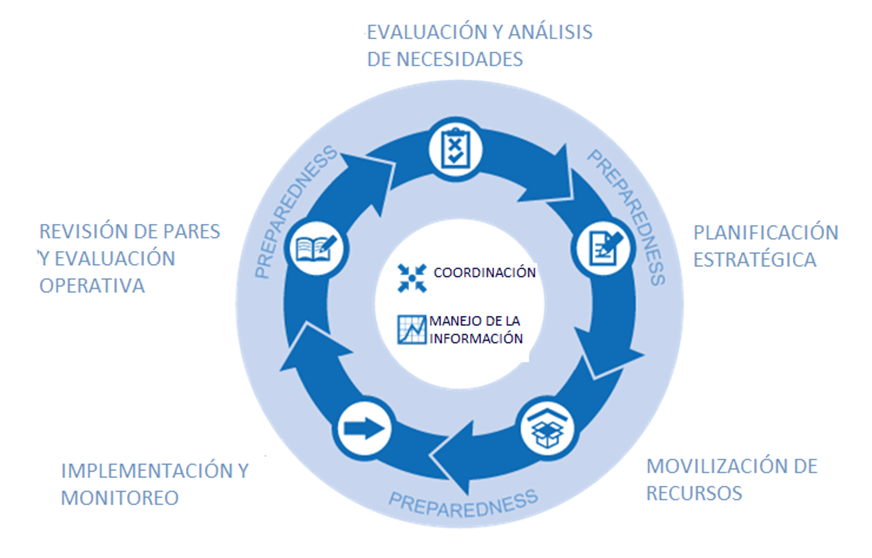 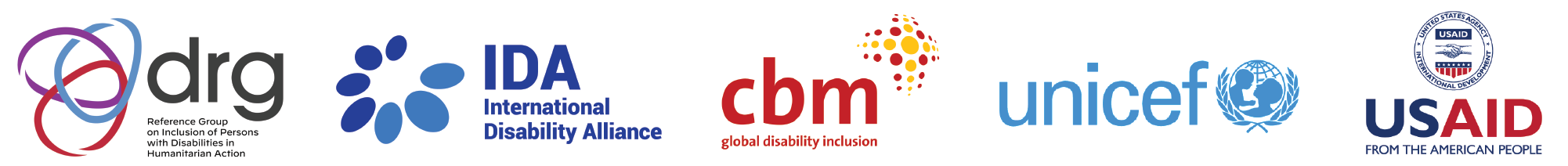 1/23/24
DRG Working Group 6
53
[Speaker Notes: Notas: Es importante utilizar esta diapositiva no solo para mostrar las cinco etapas, sino también para reforzar la importancia de la coordinación y la gestión de la información que se encuentran en el centro del círculo. Esto impulsa la respuesta humanitaria y es fundamental para el éxito de cada etapa del CPH. La coordinación y la gestión de la información son dos de las formas importantes en que las OPDs pueden participar y apoyar la acción humanitaria.

Descripción de la imagen: Gráfico circular del Ciclo del Programa Humanitario conocido como CPH. Hay cinco etapas que comienzan desde la parte superior del círculo: Evaluación y análisis de necesidades; moviéndose en el sentido de las agujas del reloj hasta Planificación estratégica, luego Movilización de recursos, seguido de Implementación y monitoreo, y finalmente Revisión y evaluación operativa por pares, con una flecha de regreso al comienzo nuevamente. En el centro del círculo está la coordinación y la gestión de la información que se necesitan en cada etapa.

En los enlaces obtendrá más información sobre las 5 etapas de CPH en el sitio de OCAH:
evaluación y análisis de necesidades
planificación de respuesta estratégica
recurso de movilización
implementación y monitoreo
revisión operativa y evaluación.
https://www.humanitarianresponse.info/es/operations/bolivia/ciclo-del-programa-humanitario]
Etapas principales del Panorama de Necesidades Humanitarias (PNH) y del Plan de Respuesta Humanitaria (PRH)
No hay etapas ni procesos especiales para incluir a las personas con discapacidad. Es importante que las OPDs conozcan y participen en las etapas tal cual son.
1/23/24
DRG Working Group 6
54
[Speaker Notes: Notas: el facilitador puede preguntar si los asistentes han escuchado hablar o participado en un PNH o en un PRH, y luego usar esta pantalla para presenter el proceso y las etapas principales. Es importante agregar que el PRH depende de que se cuente con una financiación segura, y que las OPDs pueden participar como asociadas para solicitar un CERF (Fondo Central de Respuesta a Emergencias). También pueden influir en los llamamientos urgentes para crisis de evolución rápida.  

Adaptado de – pantalla de Módulo 1: Inclusión de la discapacidad en PNH/PRH ¿Qué sabemos? Julio de 2021
Pueden consultar también lo siguiente para obtener más información general:
Orientación sobre el fortalecimiento de la inclusión de la discapacidad en los planes de respuesta humanitaria. https://reliefweb.int/report/world/guidance-strengthening-disability-inclusion-humanitarian-response-plans en inglés
Consejos: Integración de la discapacidad en PNH - https://fscluster.org/sites/default/files/documents/hrp_tip_sheet_disability_final_version.pdf en inglés
Consejos: Integración de la discapacidad en PRH - https://fscluster.org/sites/default/files/documents/hrp_tip_sheet_disability_final_version.pdf en inglés
Webcast de GPC sobre discapacidad inclusiva PNH y PRH- no lo encontré
También puede ser útil para los becarios de DRG leer la revisión sobre la inclusión de la discapacidad en los PNH y PRH de 2020 realizada por el grupo asesor de discapacidad https://drive.google.com/file/d/1cCJaMoto7uGkm0grhXvJNIYCbQhUtTcN/view - no funciona el link]
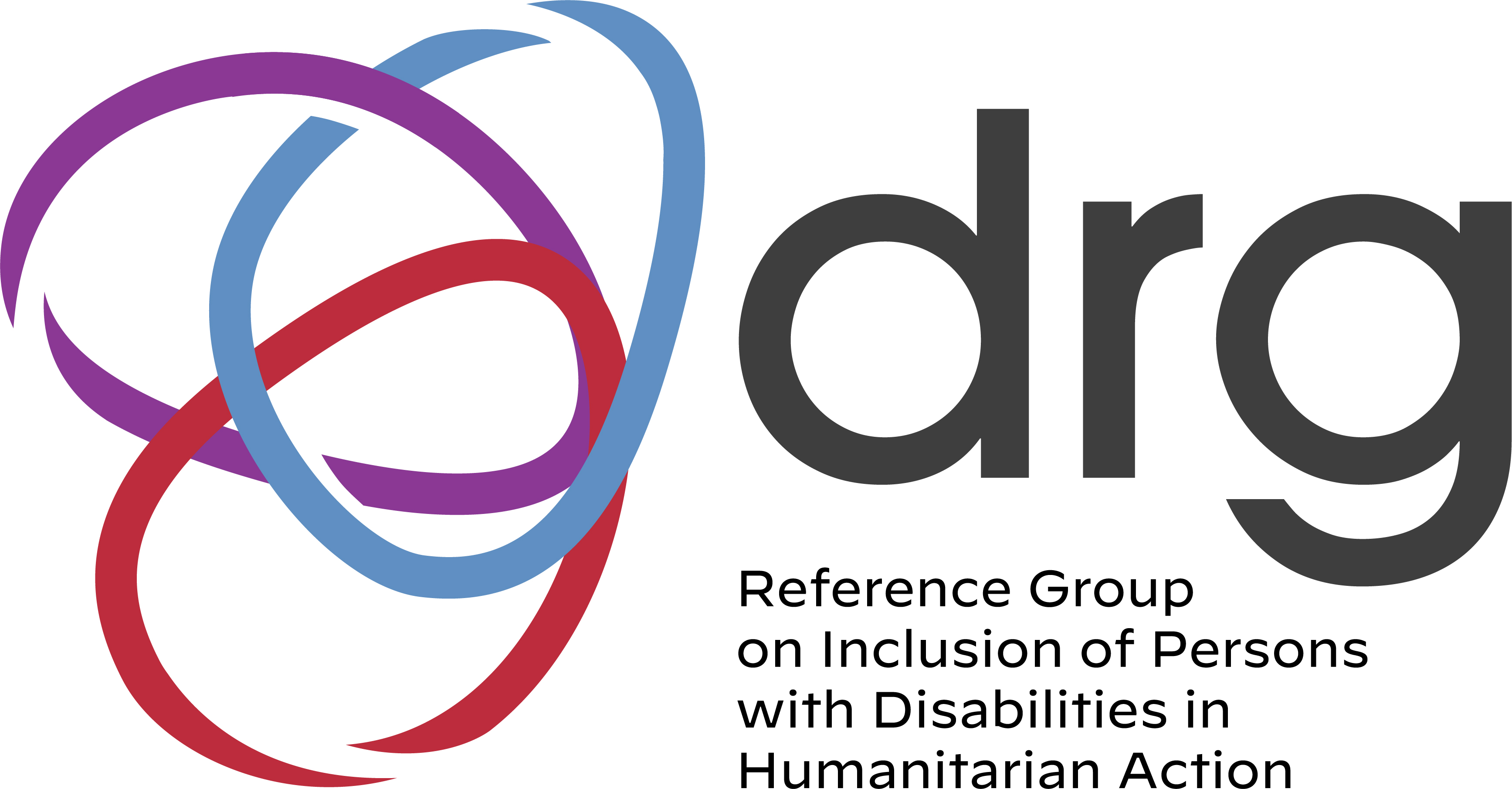 Trabajo en Grupos – 3
¿Qué deberían hacer las OPDs en cada etapa del CPH?
En pequeños grupos reflexionen sobre el rol y las responsabilidades de las OPDs en cada etapa del CPH
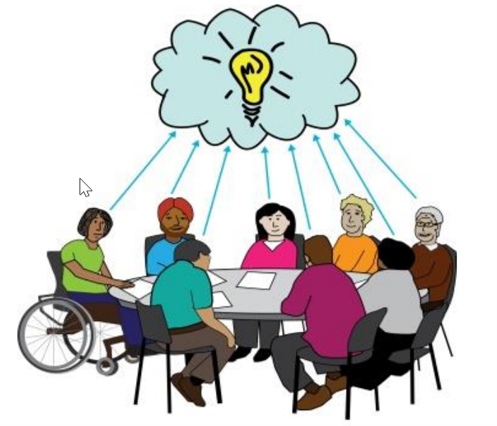 Preparación y evaluación y análisis de necesidades
Planificación estratégica de la respuesta y movilización de recursos.  
Implementación y Monitoreo y  Evaluación
Coordinación y Gestión de la Información
Elijan a una persona como relatora del grupo.
Slide 55
DRG Working Group 6
[Speaker Notes: Notas: A elección: para ahorrar tiempo se pueden proponer distintas opciones, ya sea para hacer el trabajo en grupos, como para informar al grupo plenario. Se pueden armar entre 4 y 6 grupos, cada uno dedicado a una etapa diferente (o una combinación de etapas). Alternativamente, si se trata de un grupo más pequeño e íntimo, se le puede pedir que reflexione sobre todo el CPH. Para presentar la información se puede usar padlet o jamboard si es necesario ahorrar tiempo. Recuerde a cada grupo que nombre a un voluntario para tomar notas y colocarlas en el cuadro de chat, para luego solo compartir las 2 o 3 cosas principales por etapa. Es decir que, si bien pueden conversar sobre todas las etapas, su responsabilidad será la de informar sobre una sola de ellas.
 
La participación de las OPDs es un compromiso y una obligación según distintos instrumentos internacionales.
Cuando surgen oportunidades para participar en cualquier etapa del CPH, debemos participar aunque no lo podamos hacer en el ciclo completo.
El trabajo en red entre las OPDs podría ser muy útil para mejorar el proceso de participación y el resultado.
Las OPDs pueden usar algunas herramientas para prepararse para afrontar compromisos tales como participar en el CPH.
Después de la retroalimentación en el plenario, señale la importancia del Capítulo 9 de las Directrices del IASC, que detalla las funciones y responsabilidades de las partes interesadas, incluidas las OPDs (páginas 73 - 75). Estas diapositivas también se pueden agregar como resumen
NOTA: esto se puede adaptar según la audiencia. Los becarios de DRG deben detectar en la primera sesión si pueden profundizar en este ejercicio dependiendo de la experiencia de las OPDs que estén presentes.
.]
Próximos Pasos
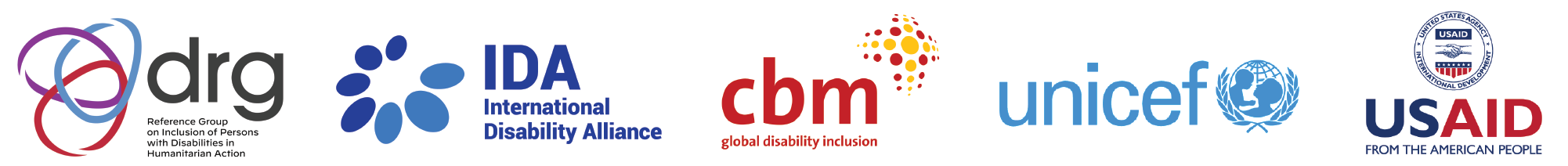 1/23/24
DRG Working Group 6
Slide 56
[Speaker Notes: Notas: es opcional usar esta pantalla o hacer una recapitulación. Es importante facilitar una discusión final sobre las expectativas e intereses de las OPDs. Asegurarse de registrar lo que se ha acordado y compartido como parte de la recapitulación y señalar los próximos pasos y las oportunidades y redes regionales. Recuerden que es posible que algunos de los asistentes no estén relacionados con ninguna red nacional o regional, por lo que hay que pedirles autorización para incluirlos en comunidades de práctica para los pasos siguientes.  
Objetivos:
- Usen esta oportunidad para evaluar en qué les gustaría participar a las OPDs 
- cuáles son las redes y formas de comunicación preferidas. 
- pidan permiso para continuar en contacto con ellas y ponerlas en contacto con redes regionales, incluyendo la posibilidad de relacionarlas con miembros del GRD y redes humanitarias regionales y nacionales
Los becarios de GRD completan este trabajo junto con los colegas regionales del Grupo de Trabajo 6]